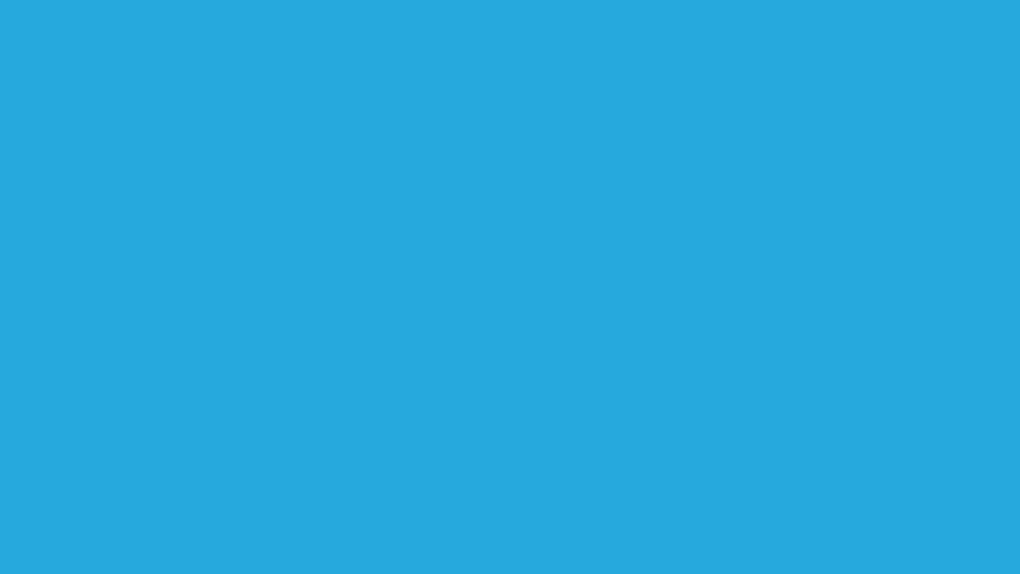 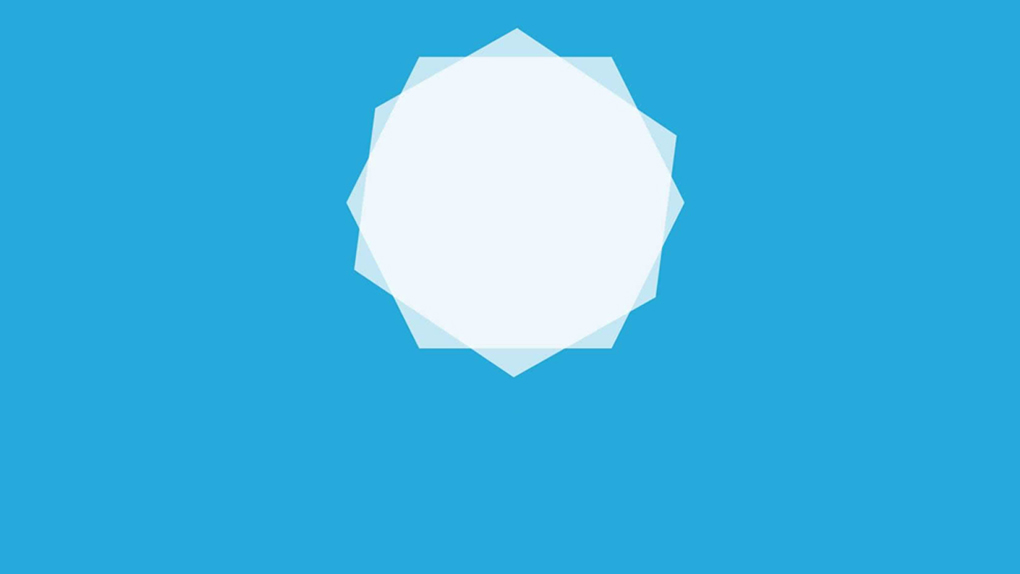 2017
华南农业大学报账指南
财务处
2017年10月
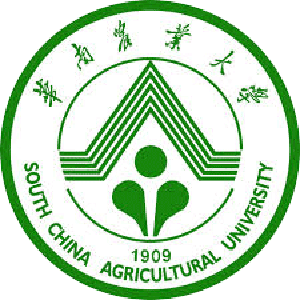 前   言
QIAN    YAN
为方便教职员工了解财务报账的相关规定，方便报账人员、会计人员业务操作，提高报账效率，根据国家高等学校财务、会计制度和其他相关政策法规的规定，结合学校的实际情况，制定本报账指南。
2
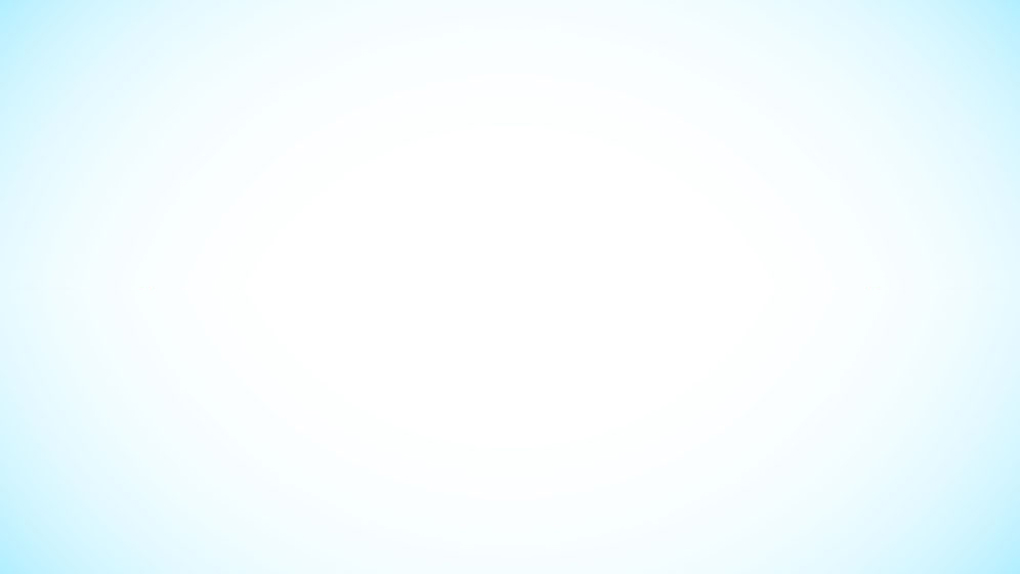 目录页
CONTENTS   PAGE
经费审批要求∙∙∙∙∙∙∙∙∙∙∙∙∙∙∙∙∙∙∙∙∙∙∙∙∙∙∙∙∙∙∙∙∙∙∙∙∙∙∙∙∙∙∙∙∙∙∙∙∙∙∙∙∙∙∙∙∙∙∙∙∙∙∙∙∙∙∙∙∙∙∙∙∙∙∙∙∙∙∙∙∙∙∙∙∙∙P4-P7
1
报销票据要求∙∙∙∙∙∙∙∙∙∙∙∙∙∙∙∙∙∙∙∙∙∙∙∙∙∙∙∙∙∙∙∙∙∙∙∙∙∙∙∙∙∙∙∙∙∙∙∙∙∙∙∙∙∙∙∙∙∙∙∙∙∙∙∙∙∙∙∙∙∙∙∙∙∙∙∙∙∙∙∙∙∙P8-P21
2
主要业务报销指引∙∙∙∙∙∙∙∙∙∙∙∙∙∙∙∙∙∙∙∙∙∙∙∙∙∙∙∙∙∙∙∙∙∙∙∙∙∙∙∙∙∙∙∙∙∙∙∙∙∙∙∙∙∙∙∙∙∙∙P22-P57
3
付款结算方式∙∙∙∙∙∙∙∙∙∙∙∙∙∙∙∙∙∙∙∙∙∙∙∙∙∙∙∙∙∙∙∙∙∙∙∙∙∙∙∙∙∙∙∙∙∙∙∙∙∙∙∙∙∙∙∙∙∙∙∙∙∙∙∙∙∙∙∙∙∙∙∙∙∙∙∙∙∙P58-P62
4
5
6
网上远程（预约）报账系统∙∙∙∙∙∙∙∙∙∙∙∙∙∙∙∙∙∙∙∙P63-P69
3
财务处微信平台和报账员工作群∙P70-P71
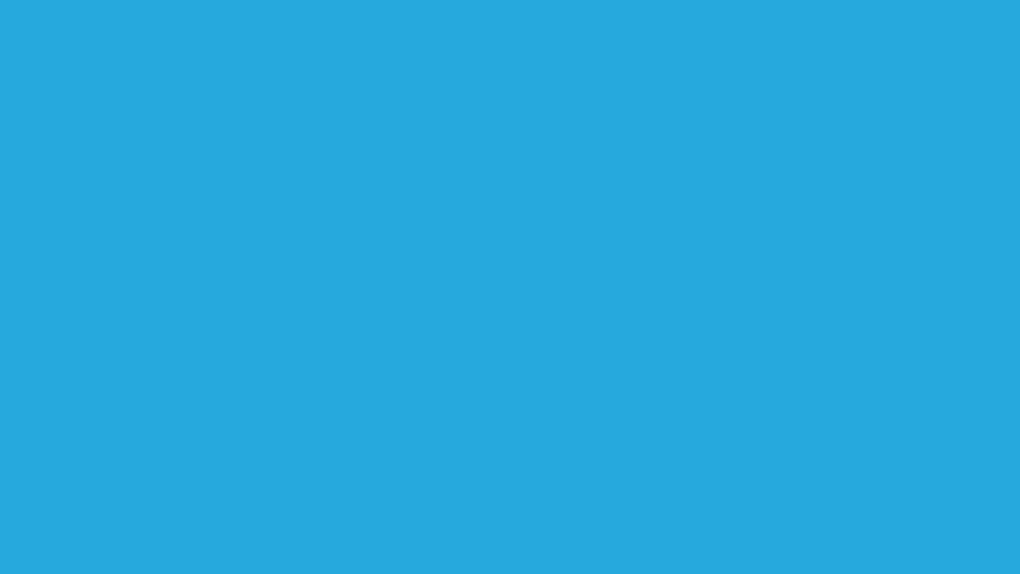 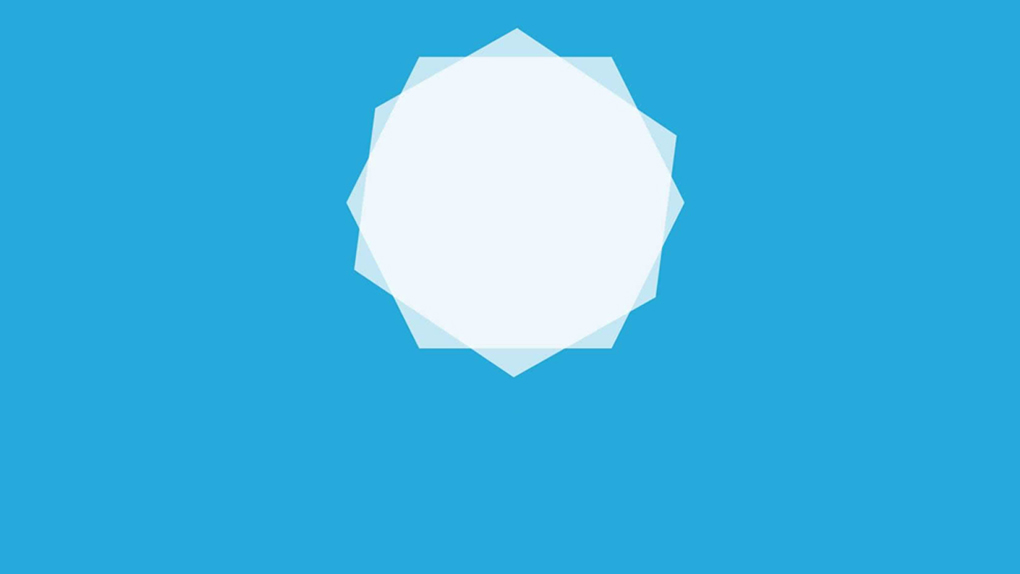 ［   ］
01
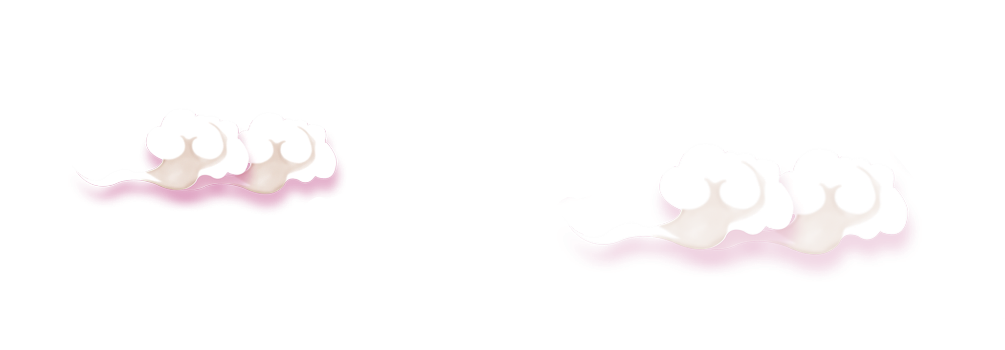 经费审批要求
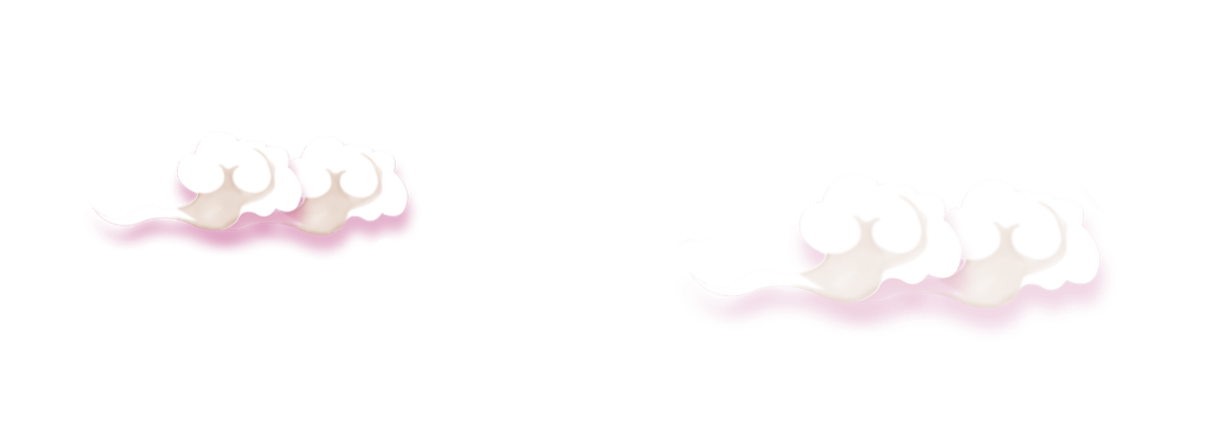 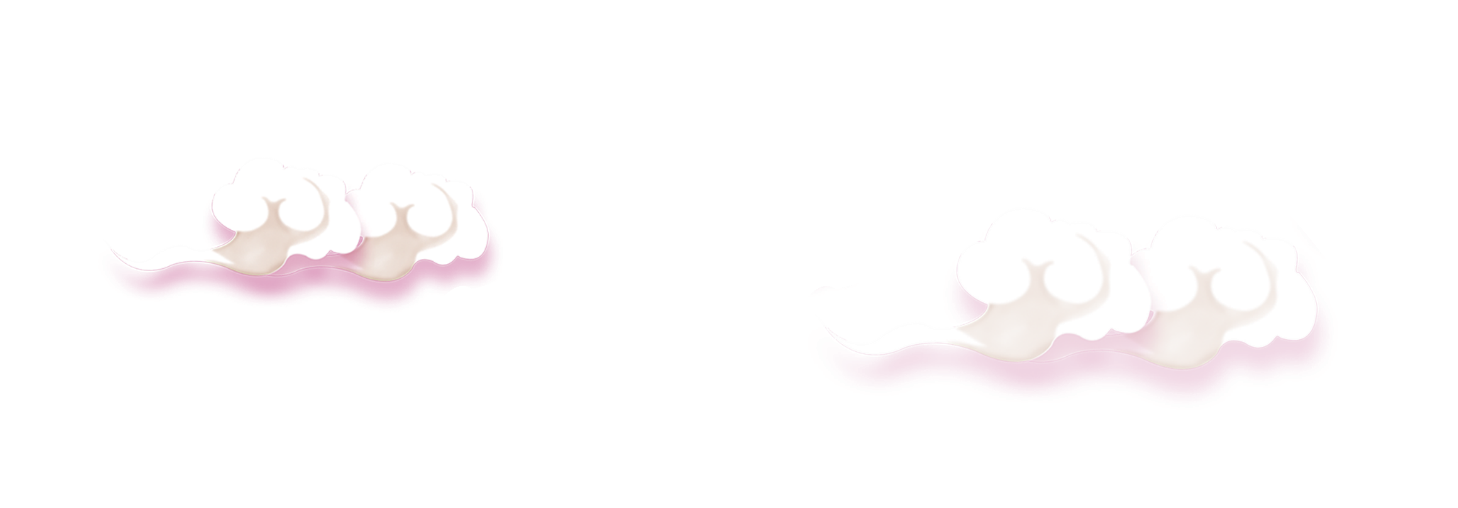 经费审批要求
5
经费审批要求
经费负责人审批时，应注明经费支出项目。凡审批经费支出项目不清或审批内容与核报内容不符的，财务人员有权要求退回重新审批或谢绝核报。
项目负责人签名需到财务处备案。如有项目负责人变动，
须及时书面通知财务处调整备案。
经费审批
3
项目负责人对项目的经济事项支出的真实性、合法性、合理性、相关性、安全性、使用效益承担相应的经济与法律责任。
4
经费审批实行回避制度，审批人原则上不能审批本人、配偶及直系亲属经办的经费支出业务，应由本单位或课题项目的其他负责人审批。
2
5
每笔业务发票（除汇总审批市内交通、差旅费发票外）必须项目负责人（单位主管）、证明人和经办人三人签字，属于新增资产的还须有验收人验收签章。
主管经费责任人“一支笔“审批制度，实行“谁主管、谁审批、谁负责“的原则。
1
6
6
经费审批要求（续）
汽油费、路桥费等相关费用
学校预算经费（3字头经费、K字头经费等）、高水平大学建设经费不得报销私家车汽油费、路桥费。公务用车的汽油费、路桥费、保险费、维修费用等在交通费卡中开支。实行公务用车保险、维修、加油政府集中采购和定点保险、定点维修制度。
公务接待费、会议费、培训费等
专家劳务费等
公务接待费、会议费、培训费、差旅费、出国经费等必须严格按照规定的范围和标准执行，超过规定的范围和标准的费用一律不予报销。会议费报销原则上应“一会一报”。公务接待费报销原则上应“一事一报”，严格执行接待审批（清单）制度；不得采用签单方式汇总开具大额发票。
专家评审费、劳务费、咨询费支出必须发放至本人银行账户(外籍人员视情况而定)。其中领款人为校内在编人员（包括人才租赁）的，一律发放至本人工资卡（与工资薪金合并计税发放）。领款人为校外人员和合同制人员的，发放至本人银行卡。
工作中存在的问题
LOGO
01
02
03
7
*
经费审批的关注事项
延时符
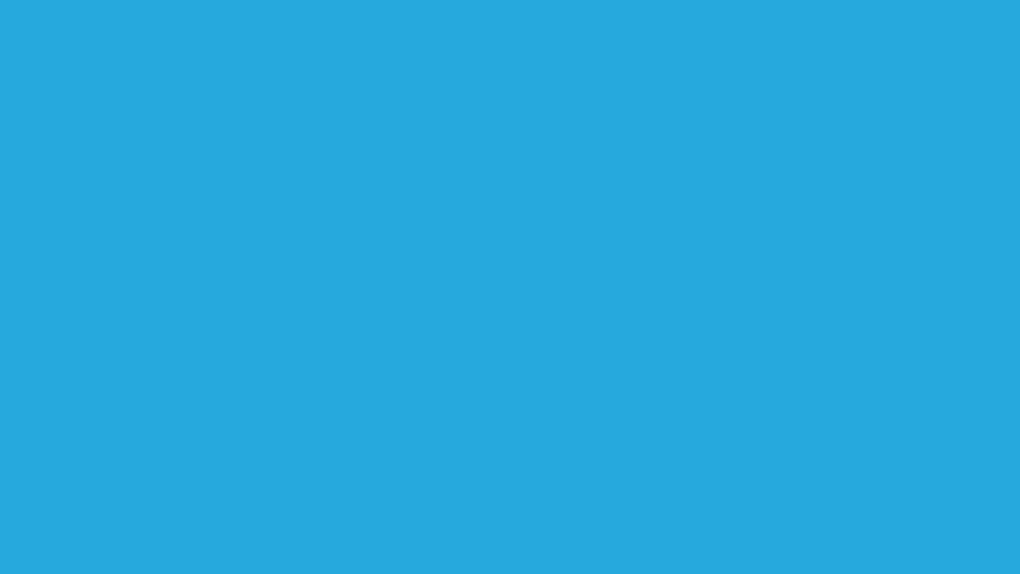 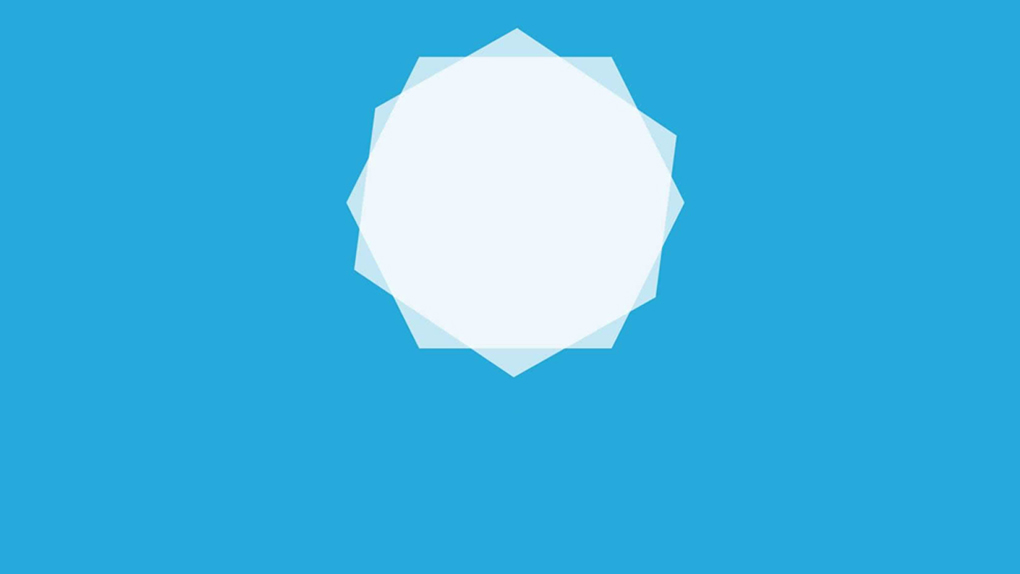 ［   ］
02
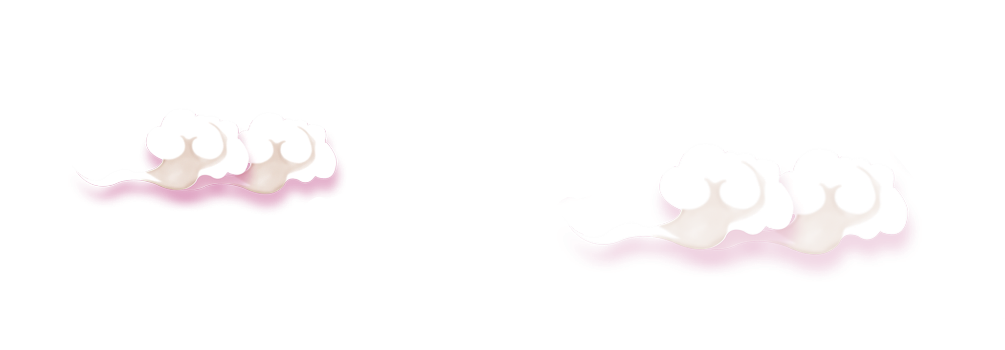 报销票据要求
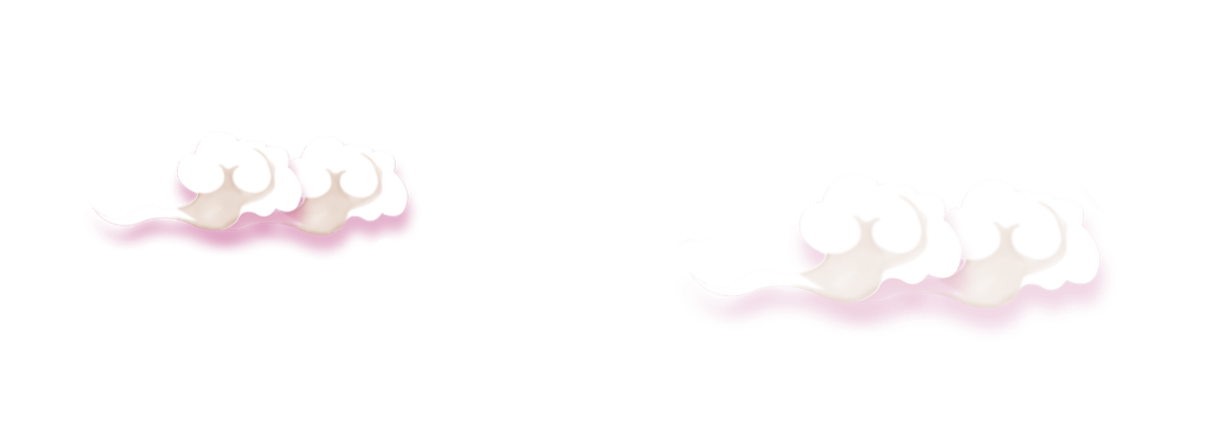 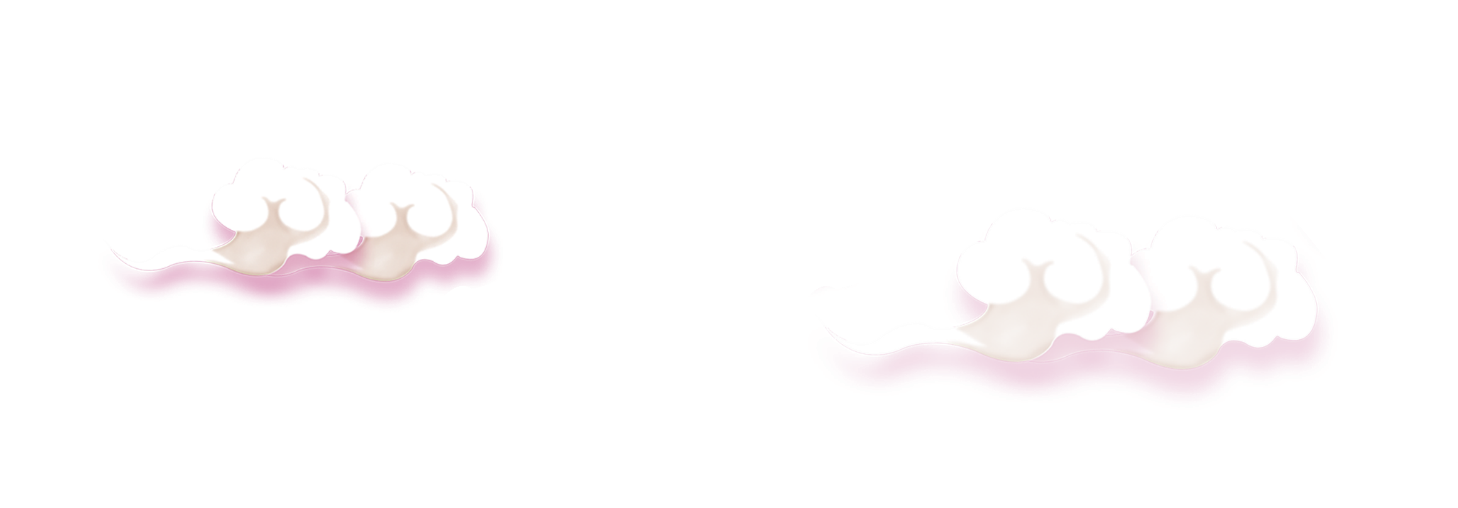 报销票据要求
3.原始凭证填制的要求P18
2.电子发票的要求P16
4.原始凭证粘贴的要求P19-P21
1.原始凭证的基本要求P10-P15
9
(一)原始凭证的基本要求
原始凭证须真实、合法、完整（有财政或税务监制章）
    发票抬头：华南农业大学
     发票盖章：出票单位的发票专用章（加盖单位公章无效）
     发票必备四要素:品名、数量、单价、金额
     商场、商店、超市、购物广场等购买物品须附加提供电脑购物小票
     网购商品（须附加提供物品购货清单和支付证明）
     印刷费、实验材料费须附加提供盖出票单位公章的印刷或购物明细清单
     使用热敏纸材料打印的，需同时提供复印件或扫描打印件
     2万元以上（含2万元）经济业务须与对方单位签合同（盖学校公章）。但是， 若有正式文件规定或会议通知（含出国批件）明确规定收费标准的业务，累计有可能达到或刚好超过2万元的业务，附上相关说明，可无需签订正式合同（纳入政府集中采购目录的除外）。
10
(一)原始凭证的基本要求（续1）
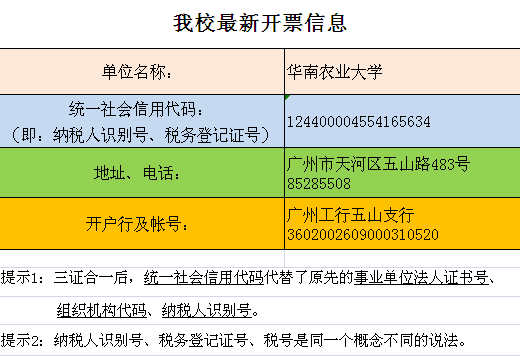 11
华南农业大学最新开票信息
(一)原始凭证的基本要求（续2）
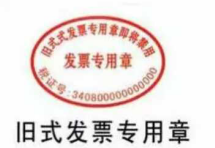 （×）以盖财务专用章代替发票专用章；
（×）
（×）同时盖财务专用章和发票专用章；
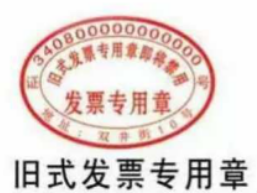 （×）盖旧版的发票专用章，或同时盖   新版、旧版发票专用章；
（×）
（×）盖发票专用章只盖一半；
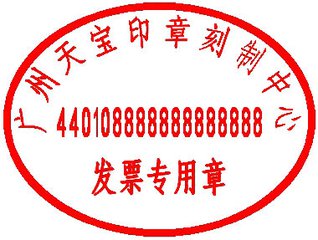 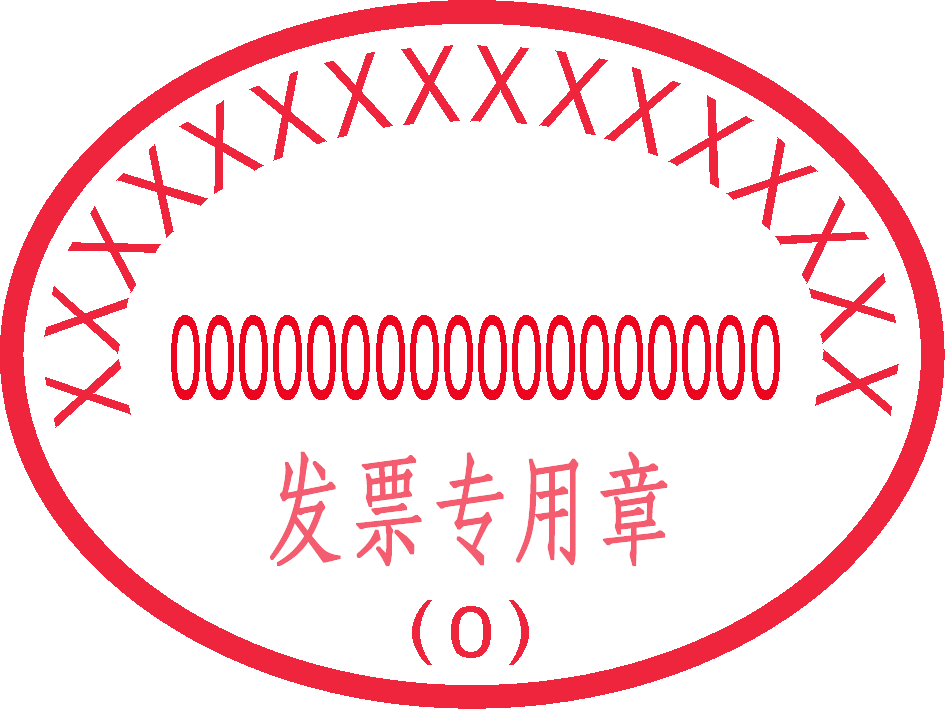 （×）盖发票专用章不清晰等。
（√）
12
发票专用章使用规范
（一）原始凭证的基本要求（续3）
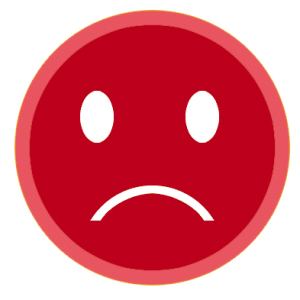 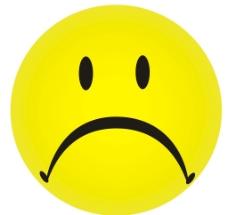 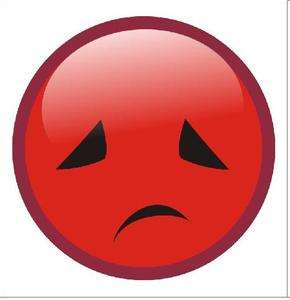 （×）报销个人家庭消费支出
（×）报销与公务或科学研究无关的物品
（×）虚构经济业务、使用虚假发票套取经费
13
原始凭证的基本要求（续4）
当年发票原则上应尽量在12月25日之前报销，逾期票据原则上不予报销。
原则上各单位应在经济事项发生后一个月内报销相关票据。
票据自开票之日起一年之内有效。(经人事处审批的学费报销可延长至领取毕业证时）
当年票当年报
最长期限
日清月结
报销的时效性
14
原始凭证的基本要求（续5）
登记备案

院系或部处专管人员登记备案，加强低值易耗品的出入库管理。
盖章与签字要求

发票背后加盖“低值易耗品”专用章签字。
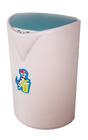 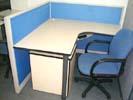 低值易耗品的概念

低值易耗品，指单位价值比较低(单价200元以上1000元以下)、使用年限较短(一年以下)、不能作为固定资产核算的各种工具物品。
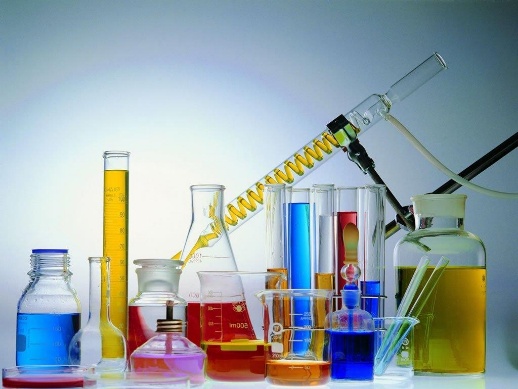 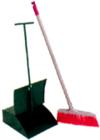 15
低值易耗品
（二）电子发票的要求
电子发票抬头：
华南农业大学
电子发票不得重复报账。
在打印增值税电子
普通发票的版式文
件（彩色、黑白均
可）作为报销凭证
，报销相关规定与
纸质发票相同。
电子发票
报销
在以办公用品、耗材、试剂等统称的电子发票需附开票方提供的电脑打印明细清单小票（发货清单），或加盖开票方发票专用章的其他明细清单。
相关文件：广东省国家税
务局《关于推行电子（网
络）发票应用系统的公告》
（〔2016〕16号）。
16
（二）电子发票的要求
二维码必须完整清晰
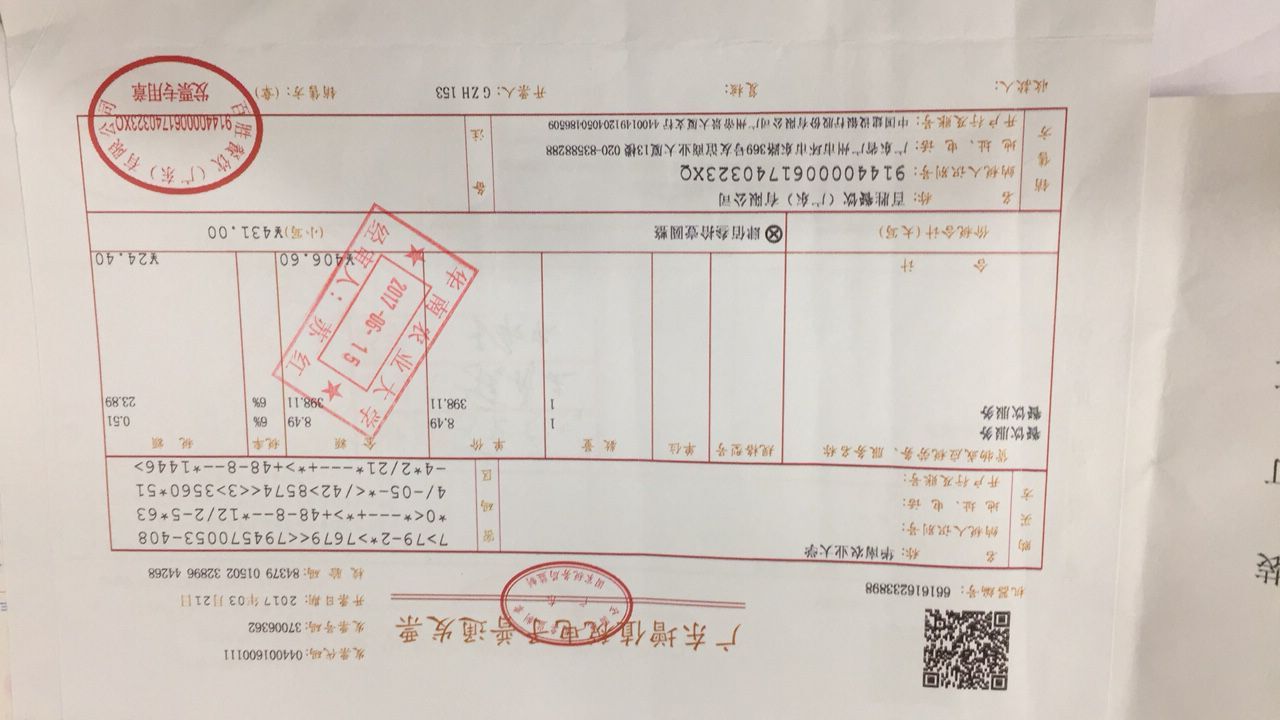 从2017年7月1日起开具的普通发票，需登记我校纳税人识别号（即：社会统一信用码）：
124400004554165634
要求：A4打印的电子发票不用粘贴，便于装订
17
（三）原始凭证填制的要求
即如实填列经济业务内容，不弄虚作假，不涂改、挖补。
即当一项经济业务发生或完成时，都要立即填制原始凭证。
真实
可靠
填制要求
内容完整
填制及时
即应该填写的项目要逐项填写，不可缺漏。
书写
清楚
即字迹端正，文字工整，易于辨认。
18
原始凭证填制的规范性
（四）原始凭证粘贴的要求
票据应当按照鱼鳞状均匀、平铺在粘贴单上，并与粘贴单的上、下、右边对齐，左边不超过装订线。
票据应按经济内容以及是否付款分类、按序粘贴，网银对私、网银对公分类粘贴。
粘贴
样式
粘贴要求
A4纸附件
粘贴分类
粘贴单上的
书写
A4 纸附件不用粘贴，须按顺序对应附后。
在发票粘贴单上写清发票张数，合计数。
19
原始凭证粘贴的规范性
（四）原始凭证粘贴的要求（续1）
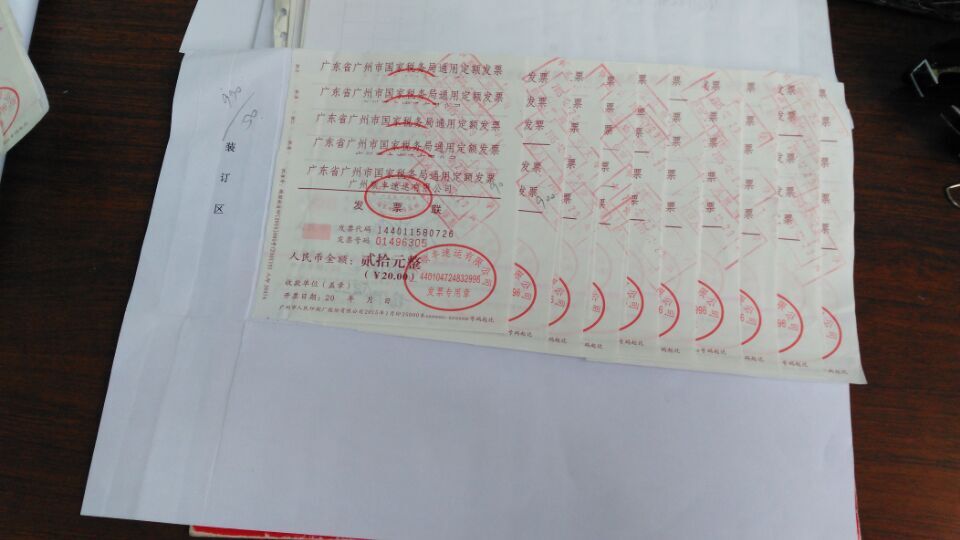 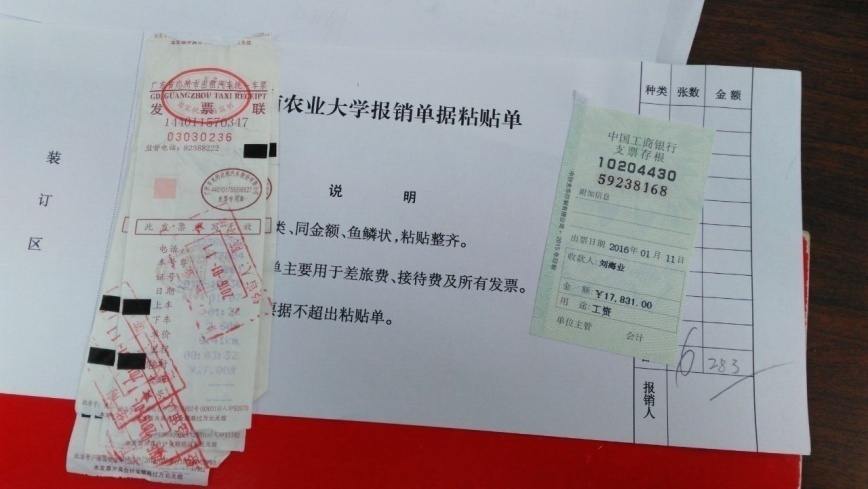 （×）
（×）
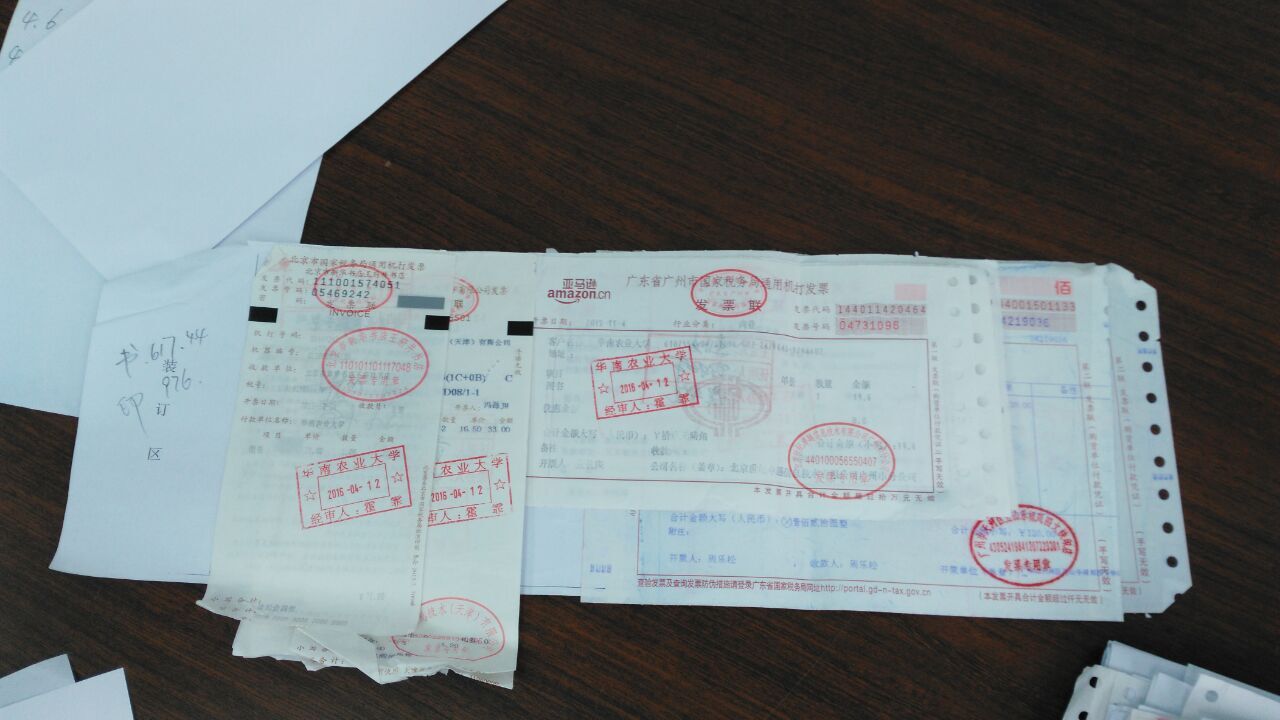 （×）
20
原始凭证粘贴的规范性
（四）原始凭证粘贴的要求（续2）
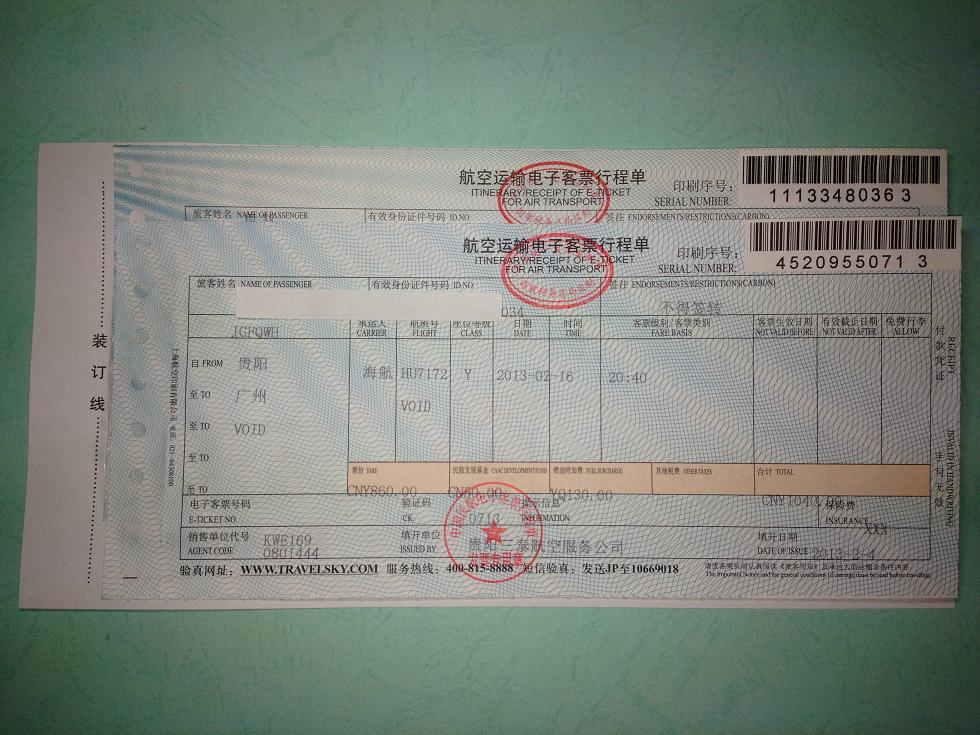 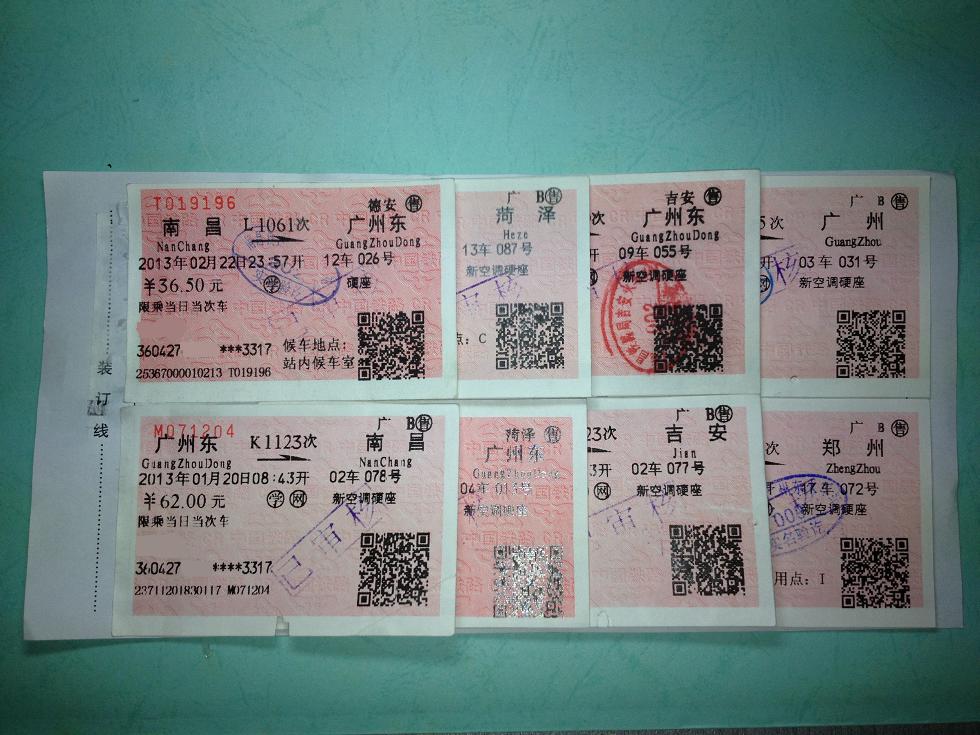 （√）
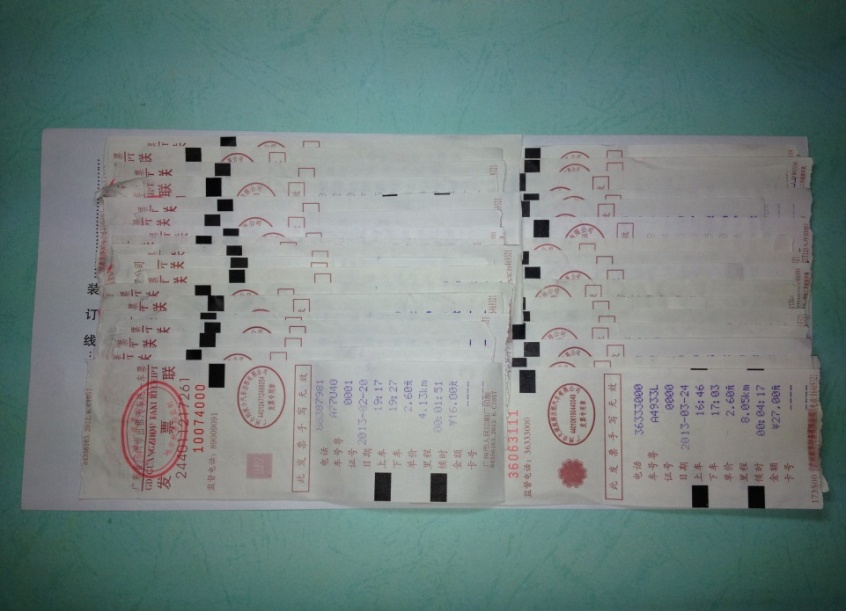 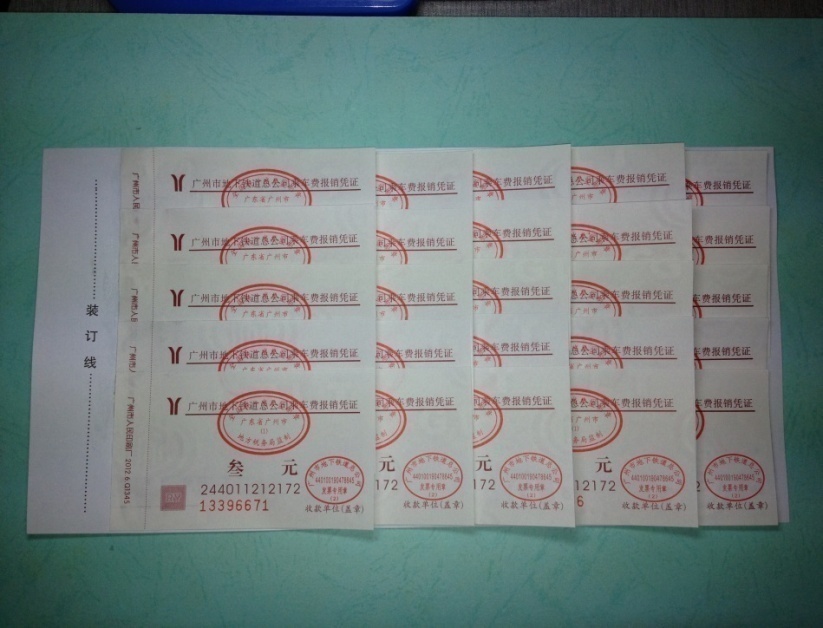 21
原始凭证粘贴的规范性
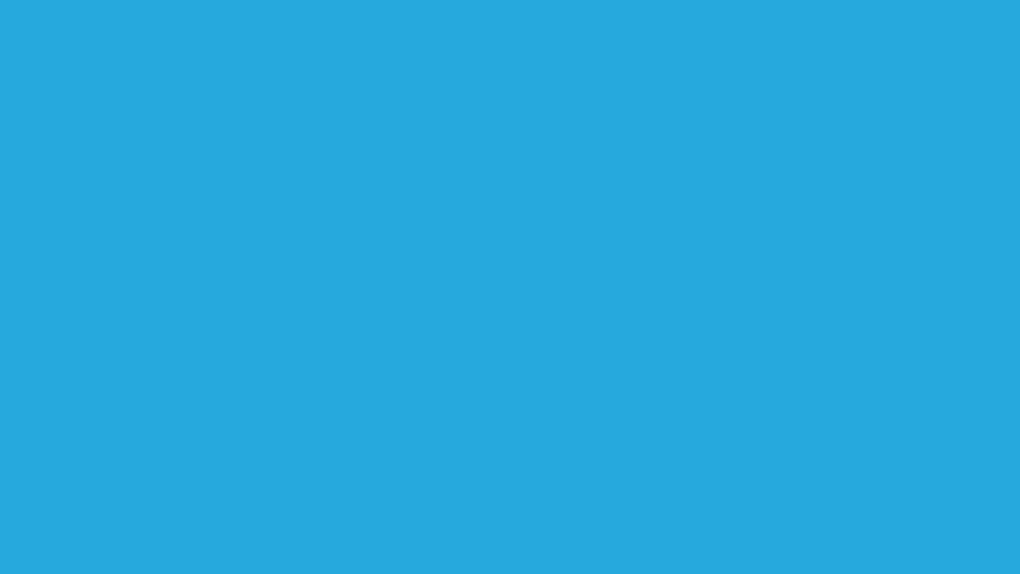 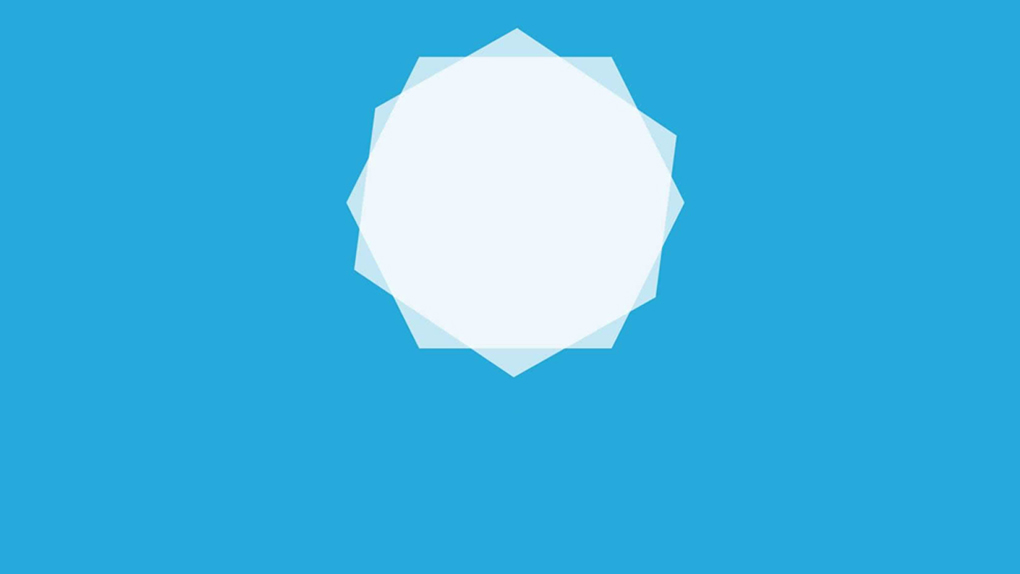 ［   ］
03
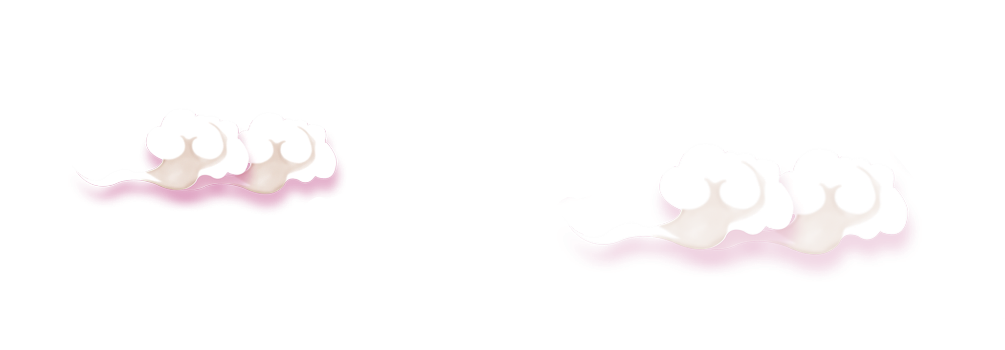 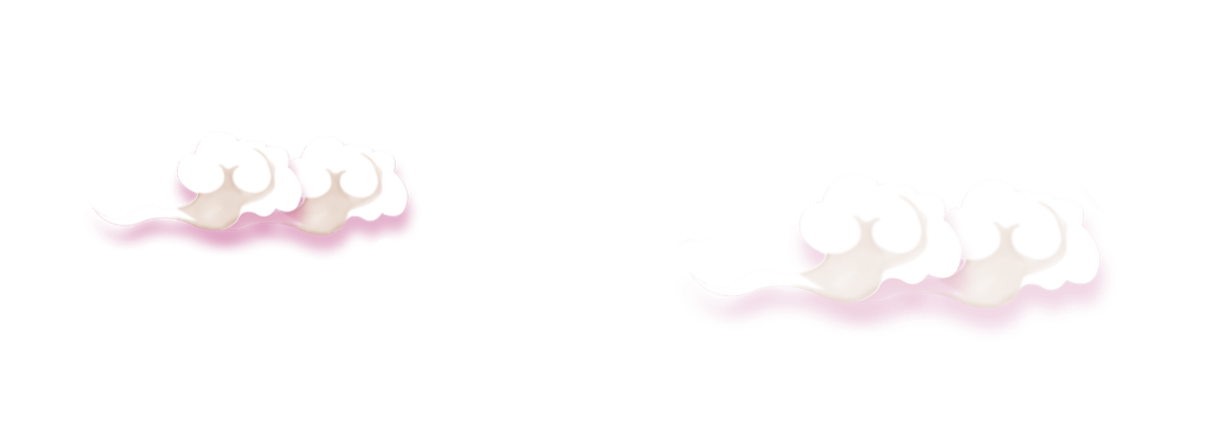 主要业务报销指引
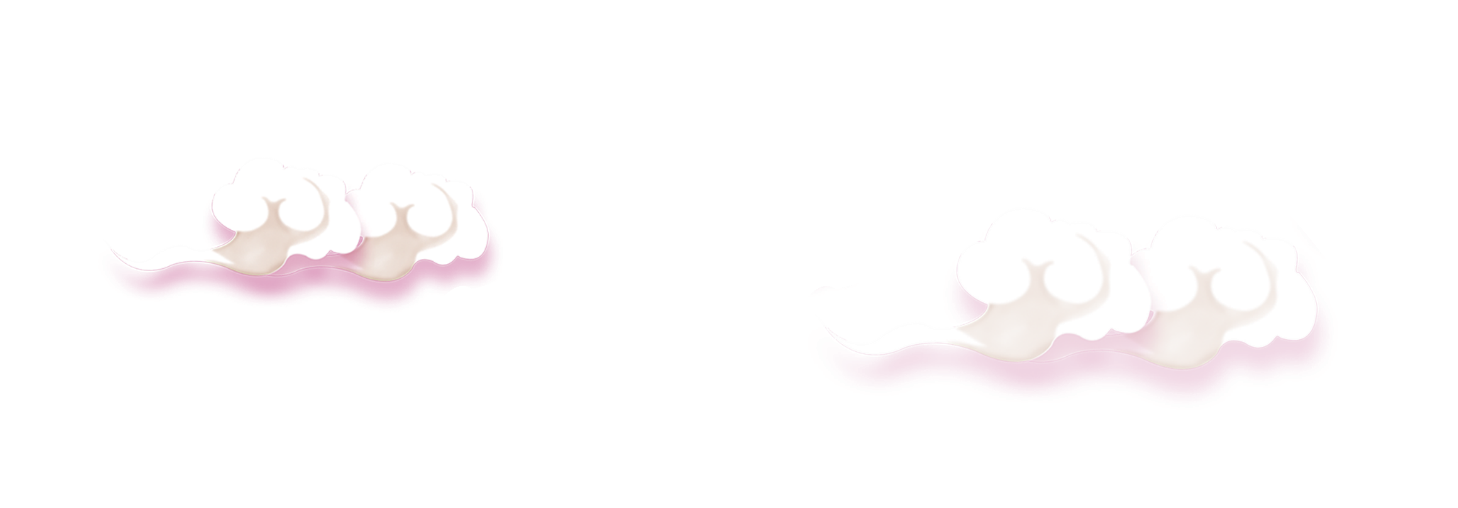 主要业务报销指引目录
23
（一）请款（借款）
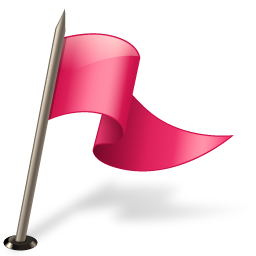 逾期不冲账：
1.超过三个月无正当理由逾期不冲账的，则从借款责任人薪酬中扣除，直至扣回借款金额为止。
2.批准借款的单位（项目）负责人具有催缴义务。
冲账:
1.及时性：借款人应在1个月内办理冲销借款，并且1次结清欠款，不得分次冲账；
2.零余额经费卡借款不得使用现金冲账；
3.纵向外拨经费冲账：银行到账单复印件、附A4打印的收款说明，两者加盖财务或单位公章；
4.冲账时请将借款单（冲账联）与冲账发票等单据一起投递。
借款和冲账原则
1.借款实行“一事一借，一事一清”原则；
2.冲账实行“前账不清，后账不借”原则
借款与冲账
借款注意事项：
1.借款责任人必须为学校在编在岗或人才租赁人员。
2.借款责任人、项目负责人和经办人都需签字。
3.借款金额10万元及以上需财务处副处长审签，外拨经费还需科技处处长、财务处科研经费管理科（216）审签。
4.工程借款必须提供合同或协议（盖学校公章），若达到采购规定金额，还需提供采购招标手续证明；若支付进度款，还需提供进度证明材料（如：开工报告、验收证明书等）。
5.属于采购管理规定范围内的商品和服务，必须提供经审核批准的采购申请表。
借款（请款）流程：
网上自助报账系统→网上报账系统→借款→填制并打印“华南农业大学借款单”→借款责任人、项目负责人、经办人在借款单的做账联和冲账联分别签字→投递2号窗口的绿框中。
24
（一）请款（借款）
预开发票借款交税费流程（不通过网上自助报账系统办理，线下操作）：
填写《预开发票申请表暨承诺函》及开票信息（2017年7月1日起增值税发票需提供对方单位的纳税人识别码）
Step
01
科技处综合科（418室）/社科处项目管理科（632室）审核、备案
不符合，退回
Step
02
应税项目：财务处税务工资科（212室）计税开票，填写《请款单》（提供合同复印件）
符合免税项目：财务处税务工资科（212室）开具发票
Step
03
财务处会计核算科（214室）交税入账
Step
04
技术开发类免税优惠需科技厅备案：提供免税优惠回执复
                                                         印件及合同复印件
不需科技厅备案又符合免税的项目：提供合同复印件
25
请款预开发票（交税）
（二）差旅费报销
差旅费补贴：
1.在往返交通、住宿票据齐全情况下，出差时间10天（含）以内的伙食补助及交通补助原则上按照出差自然（日历）天数实行定额包干，省内省外同一标准，每人每天180元；
2.超过10天以上的，除往返当天报销每人每天80元交通补助外，其余天数不报销交通费补助80元，仅按照每人每天伙食补助100元。
差旅费其他事项：
1.出于安全考虑不提倡学校工作人员驾驶私家车出差；
2.用学校预算经费（含学校资助科研经费）出差的科级、讲师（或中级）及以下的职级人员原则上不乘坐飞机，
若急需乘坐飞机，须事先经所在单位负责人事先审批。
伙食与交通补助
差旅费相关的其他事项
差旅费报销提供的材料
差旅费报销的注意事项：
1.报销所需的常规材料：会议（培训）通知、领导批示、往返车票、住宿费发票，以及《华南农业大学因公出差审批表》/请假证明材料（学校中层干部）报销；
2.若是租车出行，还需提供租车结算明细清单（加盖对方单位公章）；
3.若由中介机构或报销旅行社开具的代订房费、代订车费票据，须附旅行社开具明细清单（加盖对方单位公章）；
4.若与租车公司或者中介公司、旅行社等单位的业务往来（含租车、待购等）金额达两万元及以上，另提供合同或协议（盖学校公章）；
5.若由有关单位提供住宿，须附相关单位书面证明（加盖该单位公章）；
6.出差期间，因公务发生印刷、寄送、打包等费用，还需提供经所在单位领导审批的说明材料（加盖所在单位的公章） 。
差旅费报销的注意事项：
1.报销差旅费须履行报批（备）手续，报销时提供《华南农业大学因公出差审批表》。其中学校中层干部出差按规定履行报备手续，报销时提供请假证明；
2.工作人员在常驻地内联系工作，未能在联系工作单位解决午餐或晚餐（不包括早餐），而必须在外买食者，由工作人员说明情况并经所在部门领导批准，每餐可领取伙食补助费40元（上限标准）；
3.当天往返但公务活动超过半天的，可安排午休房，房费在住宿费限额标准一半内凭据报销。
26
（二）差旅费报销(续1）
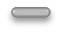 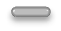 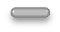 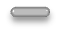 除法律有明文规定或物价部门批复同意的强制培训项目外，各单位及其工作人员原则上不能使用学校预算日常经费、学校资助的科研经费、科研启动费及高水平大学建设经费参加要求食宿费用自理的会议或培训。确有需要，需事先经所在单位负责人批准。并凭差旅费报销单、会议或培训通知、出差审批表及相关发票等材料报销差旅费。
科研课题需要到省内外采样、调研等，需事前制订调研计划，经课题负责人和所在单位主管科研领导批准，凭差旅费报销单、出差审批表及财务票据等相关材料报销差旅费。
27
差旅费重要事项
（二）差旅费报销(续2）
28
（二）差旅费报销(续3）
差旅费住宿费标准（上限）
广东省省内差旅住宿费限额标准表
一类地区
一类地区包括：广州市、深圳市、珠海市、佛山市、东莞市、中山市、江门市。
二类地区
二类地区包括：汕头市、韶关市、河源市、梅州市、惠州市、汕尾市、阳江市、湛江市、茂名市、肇庆市、清远市、潮州市、揭阳市、云浮市。
三类地区
三类地区包括：上述二类地区所辖县（市）。
广东省省外差旅住宿费限额标准见华南农办[2016]58号
29
（三）会议费报销
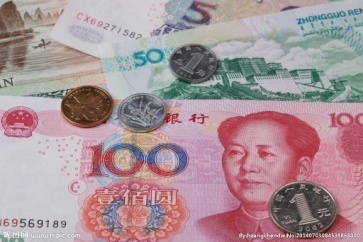 会议费报销
严格按照国库集中支付制度和公务卡管理制度的有关规定执行，以网银对公或公务卡方式结算，禁止以现金方式结算。
1.报销时需提供：《华南农业大学会议费审批表》、会议通知、会议签到表，以及会议费相关的各项发票。
2.会议费严禁超预算、超范围报销。
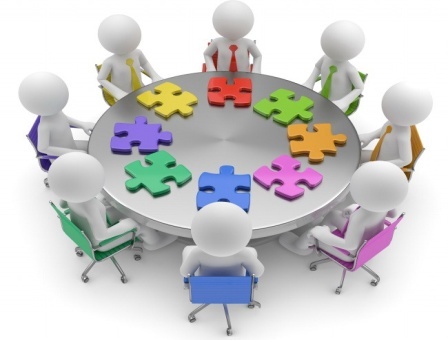 会议费结算
会议费开支
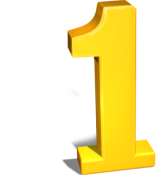 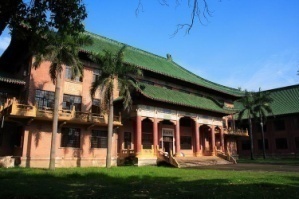 1.会议审批：各单位应建立健全会议审批管理制度，严格会议费预算执行，严禁在会议费中列支公务接待费。
2.会议预算：会议名称、内容、举办时间地点、代表人数、工作人员等基本信息，召开会议所需经费来源等。
会议审批与预算
会议费开支范围：会议住宿费、伙食费、场地租金、交通费、文件印刷费、医疗费等。
会议费综合定额标准：550元/天。
30
（四）接待费报销
1.横向课题经费、人才引进经费、预算内公务接待费等报销公务接待时，应务必提供相关凭证与资料，包括发票、公务接待审批表，以及公务接待公函或邀请函。无公函(或邀请函）的公务活动一律不予接待。

2.邀请函可以学校名义或学校二级单位（部处、学院、研究中心等）名义邀请。
1.标准（上限）不超过130元/人。
2.接待对象在10人以内的，陪餐人数不得超过3人，超过10人的，不得超过接待对象人数的三分之一。
3.接待省部级干部、厅局级干部、处级干部及以下人员住宿标准（上限）分别为：900元/天、550/天、450/天。
4.不得超标准、超范围安排接待。
1.用餐地点不得安排在私人会所、高消费餐饮场所。
2.不提供香烟和酒水，不提供鱼翅、燕窝等高档菜肴和用野生动物制作的菜肴。
3.不得超标准安排接待用房，不额外提供洗漱用品、水果、茶叶、鲜花等。
4.因公务需要，原则上只接待一餐；若确需接待超过一餐的，须在接待审批表中说明情况。
接待注意事项
报销材料
公务接待标准
31
（五）因公出国（境）费用及其他外币业务
32
因公出国（境）费用报销
（五）因公出国（境）费用及其他外币业务（续1）
出访美国报销说明
        出访日期：2013年11月8日至2013年11月25日，合计18天。严格按照广东省外事办公室和华南农业大学批准的出访时间和天数圆满完成出访任务。
11月8日从广州出发，飞往香港，由香港转机当天抵达洛杉矶
        广州-香港-洛杉机，芝加哥-香港-广州美国往返 机票：11000.00人民币
 
11月8日，在洛杉矶乘坐美国西南航空公司国内飞机，经过凤凰城，当天抵达目的地德克萨斯州奥斯丁市。
        洛杉矶-凤凰城-奥斯丁 机票：416.80美元，奥斯丁出租车60.70美元
 
11月9日参加《昆虫学年评》杂志编委会年度计划会议
11月10-13日在奥斯丁国际会议中心参加美国昆虫学会2013年会
        会议注册费 730.00美元；住宿费1661.75美元
 
11月13日从奥斯丁出发，经过夏洛特市，到达芝加哥。当天从芝加哥往乌巴那美国农业部中西部中心访问。与对方进行合作交流与合作研究。
        奥斯丁---夏洛特市---芝加哥机票 216.30美元，住宿费 685.60美元
 
11月23日从乌巴那出发，当天到达芝加哥。在芝加哥住一夜。
        住宿费 82.79美元
 
11月24日从芝加哥出发，飞回香港，25晚上到达香港。当天晚上回广州，行程结束。
        合计11000.00人民币，3853.94美元
33
因公出国（境）费用报销
（五）因公出国（境）费用及其他外币业务（续2）
34
国外购买实验材料、发表论文、专家来访报销业务
（六）购置各种仪器、设备、家具、图书、软件等资产类报销
35
（七）购置办公用纸、政府采购电商直购、定点采购项目
36
购置办公用纸、政府采购电商直购
（七）购置办公用纸、政府采购电商直购、定点采购项目（续）
37
定点采购项目
（八）科研经费支出和结余管理
3：学校预算日常经费
K：学校预算下拨的科研经费
G: 国际合作项目
H:  横向项目
F：其他纵向项目（省教育厅等）
E：省科技厅、省发改委、省财政厅的项目
J:  绩效支出卡，从横向项目计提的绩效支出，可报销课题组在编人员的绩效支出。
C：国家部委的项目（农业部、教育部等）
D : 间接费用卡，从纵向项目计提的间接费用（包括纵向项目的绩效支出），可报销直接费用、课题组在编人员的绩效支出、办公用品、答辩费、房屋/土地管理费等间接费用。
B：国家基金项目（自科、社科）
A：科技部、国家发改委、财政部、中国工程院的项目
R : 结余经费卡，2016年7月31日前已结题项目的结余经费转入。可报直接费用、办公用品、人才培养、房屋/土地管理费（不能开支课题组在编人员的绩效支出）。
38
（八）科研经费支出和结余管理（续1）
纵向科研项目开支范围
直接经费
间接经费



纵向科研项目的预算调整
哪些项目可以调整？
怎么调整？



纵向科研项目的结转、结余管理
零余额的结转管理
纵向科研项目的结余管理
开支范围
预算调整
纵向科研
经费使用
39
纵向科研项目开支范围：直接费用与间接费用
（七）科研经费支出和结余管理（续2）
40
纵向科研项目开支范围：直接费用与间接费用
（八）科研经费支出和结余管理（续3）
41
纵向科研经费预算调整
（八）科研经费支出、结转、结余管理（续4）
纵向科研项目结余管理
零余额项目结转管理
结题后 2年内
结题后 2年后
纵向科研项目结题后，结余经费可申请继续使用，原则上在原经费卡或结余经费卡继续使用两年。
-----2016年7月31日之前结题项目的结余经费转入“结余经费卡“使用；之后结题项目的结余经费保留在原经费卡使用。
-----结题后结余经费的预算可根据研究需要重新调整。
-----使用范围：转入结余经费卡的结余经费用于科研经费的直接费用、科研办公用房、研究生培养等；保留在原经费卡上的结余经费用于科研经费的直接费用。
1.国库集中支付的零余额项目资金只结转两次。连续结转两次以上未支出的作为结余资金收回统筹，不再下达

2.高水平大学建设专项资金必须在本年度内使用。

3.有关要求：高度重视财政支出工作，务必加快支出进度。
两年内未使用完的按原渠道退回项目主管部门或收回学校统筹。
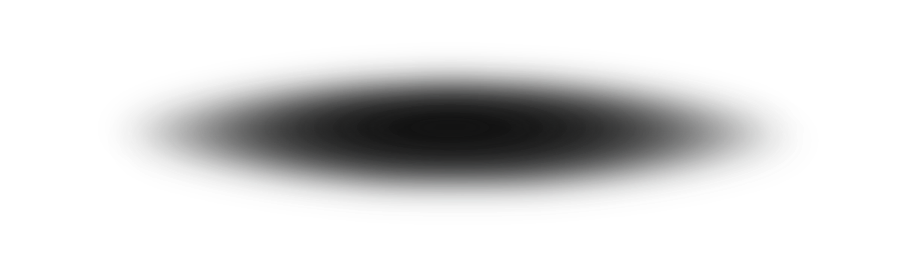 结题后 2年后
结题后 2年内
42
科研项目的结转、结余管理
（八）科研经费支出和结余管理（续5）
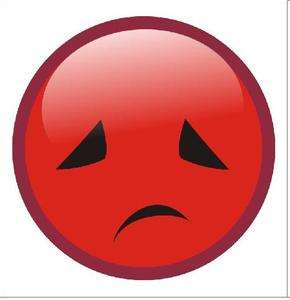 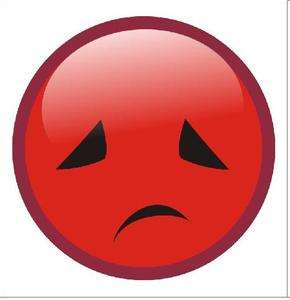 装饰品、家庭生活日用品、美容化妆品等
文本内容
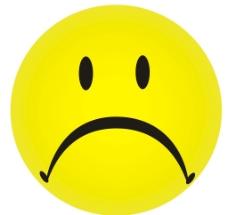 罚款、捐赠、赠予、投资等
横向科研项目
经费使用
不设比例限制
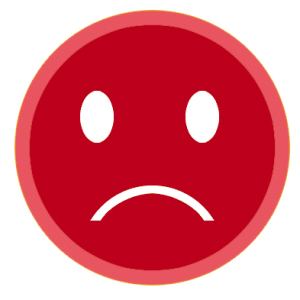 休闲、娱乐和旅游运动场所发生的费用
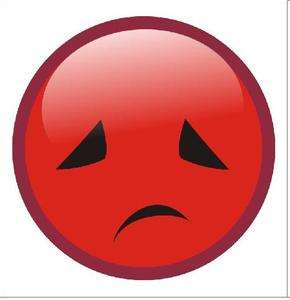 其他与科研工作没有直接相关性支出
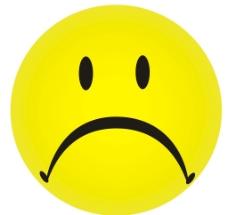 不符合财务规章制度和科研经费管理规定支出等
43
横向科研经费使用
（九）科研经费外拨、调账
44
（十）学校人才引进配套科研启动费使用范围
原则上不超过科研启动费的10%。支出范围包括：
（1）交通费：用于支付市内交通费；（2）差旅费：用于支付赴外地调研、会议等费用。
原则上不超过科研启动费的10%。用于支付学生助学金、外聘人员劳务费。
交通费及
差旅费10%
劳务费10%
原则上不超过科研启动费的5%。
科研条件建
设及业务费75%
其他5%
在此插入内容
原则上不低于科研启动费的75%。支出范围包括：（1）设备费（用于实验室建设或研究项目所需的仪器、设备及软件购置）；（2）材料费：用于研究项目所需的各种原材料购置；（3）测试化验加工费：用于支付委托外单位进行测试、化验、加工所需的费用；（4）实验室维修改造费：用于实验室修缮；（5）信息资料费：主要用于支付版面费、文献检索费、科技查新费，以及复印打印、资料费等。
45
（十一）实验实习经费报销
本科专业实践教学经费报销
实习补助标准表
46
（十二）校内人员绩效工资发放
由人事处按规定审核发
放的校内人员绩效工资，以
工资薪金方式统一发放，由
学校按工薪所得代扣代缴个
人所得税。
严格控制校内人员加班费的发放。
引进人才领取安家费，需持人事处《支付安家费通知单》到财务处税务工资科合并到计税当月的工资薪金计税。
校内人员绩效工资
在单位用自筹资金、福利费等借支或发放校内人员绩效，按照“一支笔”原则，由单位负责人审批，通过网上申报系统合并到工资薪金发放，由学校按工薪所得代扣代缴个人所得税。
下列津（补）贴不得发放：开门红、行政津贴、岗位津贴、特殊津贴、交通补贴、工作补助、夜班津贴、寒假出勤费、审计津贴、纪委监察办案津贴、下基地津贴、施工补贴、评审费、终审费、校对费、辅导员岗位津贴、校房补贴、校交通补贴等。（华南农人〔2016〕195号）
47
（十二）校内人员绩效工资发放（续1）
工资、薪金所得适用个人所得税累进税率表
工资薪金所得的个税计算公式：
        应纳税额=应纳税所得额（即工资条目上的“计税总收入”）×税率-速算扣除数
        即：【总收入—免征额—免税项目(含三险一金)】×税率—速算扣除数=个人所得税
       目前，我校工资条目上属于免税项目包括：工资公积金、工资养老保险、探亲子女教育补贴、住房改革补贴、酬金公积金等。
       免征额：中国国籍人员3500元/月，国外国籍人员4800元/月。
48
工资、薪金个人所得税的计算
（十三）校外专家讲课费、评审费、咨询费等劳务费报销
校外专家劳务费报销
校外专家讲课标准表
49
（十三）校外专家讲课费、评审费、咨询费等劳务费报销（续1）
劳务报酬个人所得税累进税率表
劳务报酬的应纳税所得额：当月劳务报酬收入不足4000元的，可减去800元的免征额；当月劳务报酬收入超过4000元的，可减去收入额的20%免征额。
　　例如：某校外专家6月在A学院取得评审费（税前）2000元，在B学院取得讲课费（税前）2500元，通过网上申报系统进行发放报酬。
　　第一次发放评审费时   应纳税额=（2000-800）×20%=240（元） 
                                        到手金额 =2000-240=1760（元）
       第二次发放讲课费时  应纳税额=（2000+2500）×(1-20%)×20%=720 (元)   （与第一次金额合并计税） 
                                       即补扣税=720-240=480（元）
                                       到手金额=2500-（720-240）=2020（元）
50
劳务报酬个人所得税计算
（十四）研究生答辩费报销
论文答辩费报销说明表
论文评审及答辩相关支出标准表
51
（十五）工程类项目报销
52
（十六）学生奖助学金发放方式及流程
53
研究生“三助一辅”津贴发放方式及流程
（十六）学生奖助学金发放方式及流程
54
本科生奖助学金批量发放方式及流程
（十七）学校高水平建设丁颖人才支持工程项目经费
科研助手津贴30%
交通费与差旅费10%
信息资料出版费30%
科研条件建设及业务费45%
专家咨询及劳务费5%
55
学校高水平建设丁颖人才支持工程项目经费明细分类比例标准（上限）
（十八）科研经费入账
216房  财务处科研经费管理科办理开卡、入账等手续。
212房  财务处工资税务科计税、开发票。
开卡、入账等
办计税手续
不需要
开发票
职能部门批量办  理入账、发卡。
需要开发票
办入账通知书
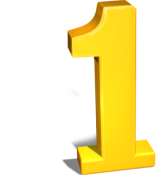 零余额项目（省级财政资金）
国家重点研发、国家基金等批量项目
携带合同书或任务书、拨款文件、银行单据或入账暂存号
418房  科技处开具科研经费入账通知单
606房  社科处开具科研经费入账通知单
横向项目
零星纵向项目
合作单位来款等需要个人认领的经费
查询来款信息
在财务处主页确认来款信息
56
科研经费入账流程图
（十九）各类采购项目的归口管理部门一览表
57
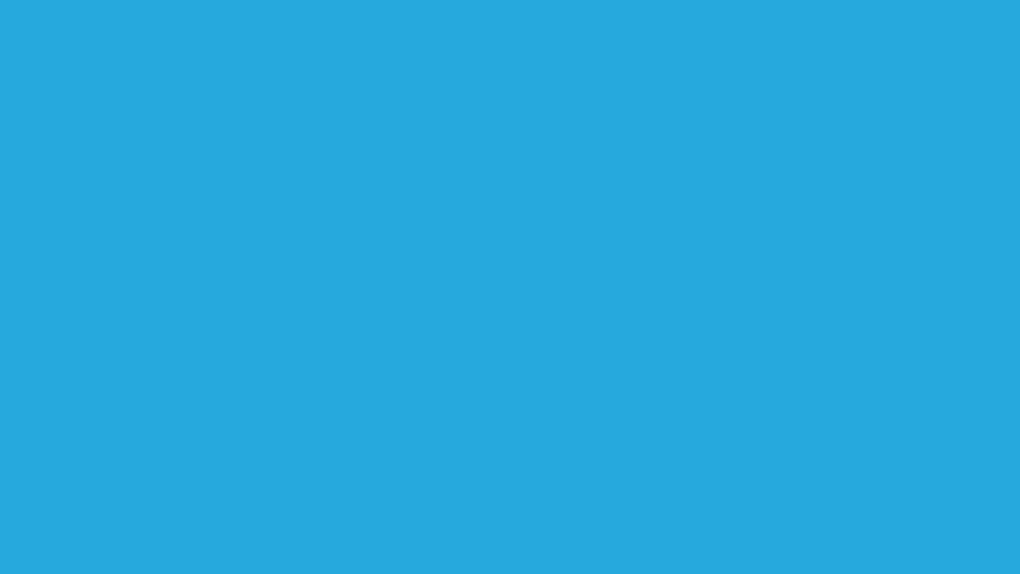 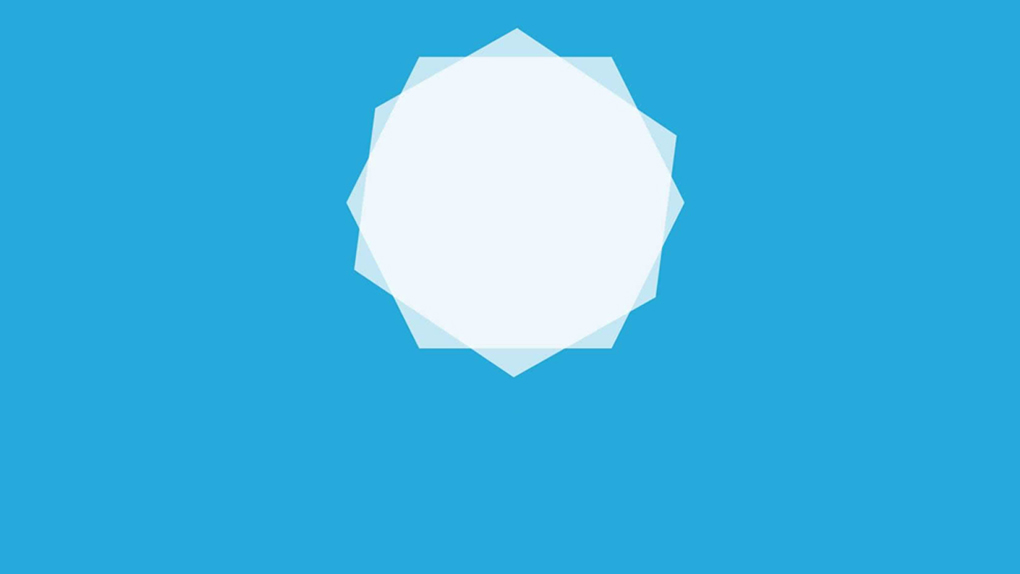 ［   ］
04
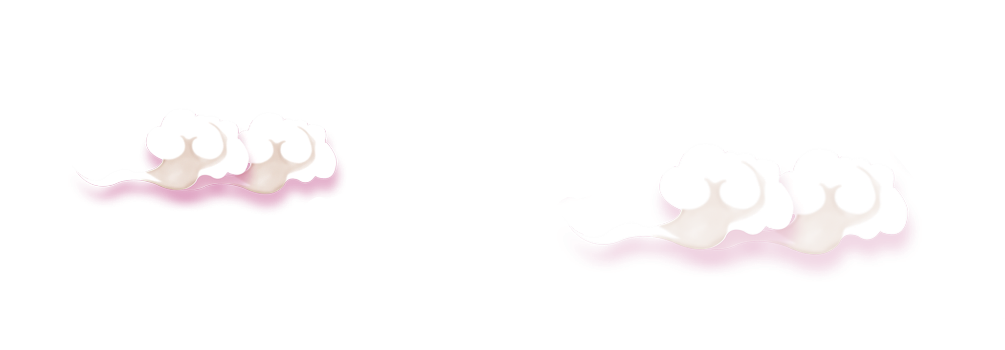 付款结算方式
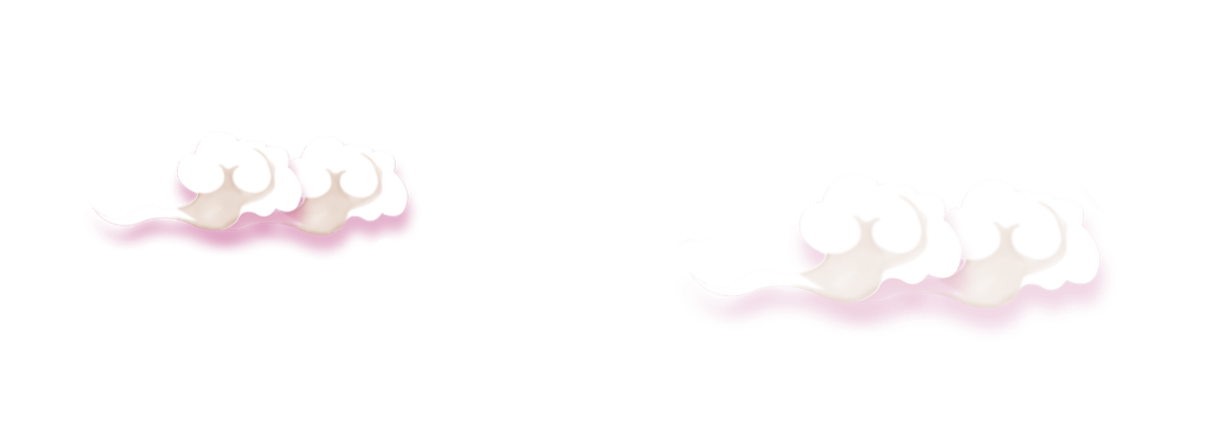 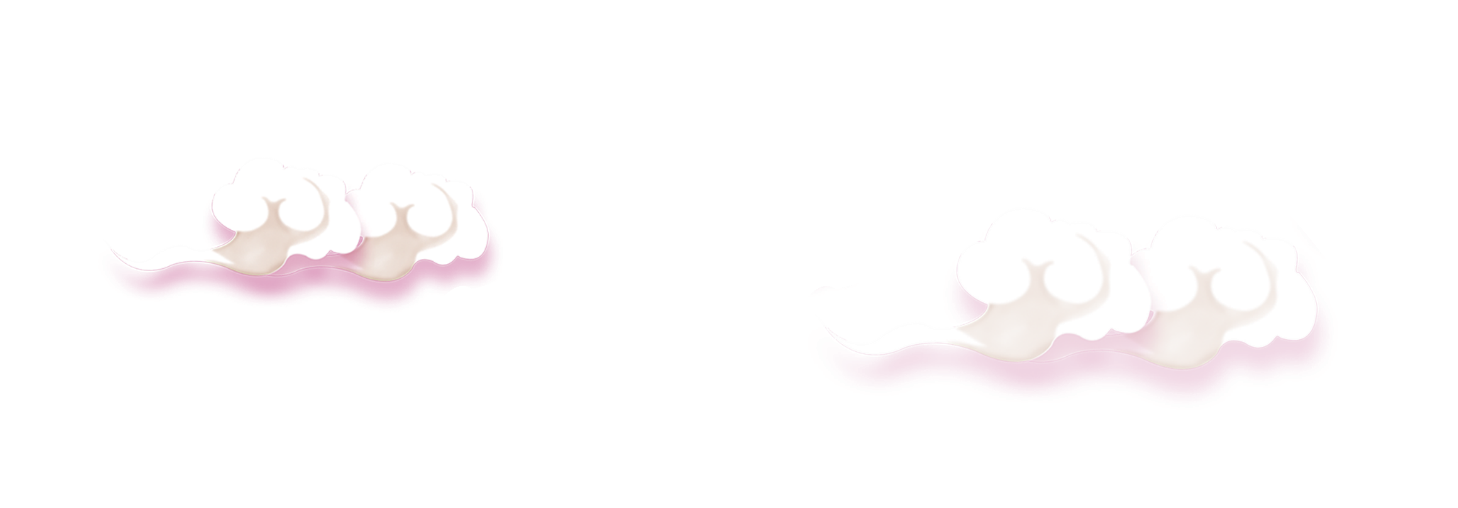 付款结算方式
59
（一）网上银行转账支付
网银对私
网银对公
1. 发放学生科研三助金
2. 校外人员劳务费等
    如：专家咨询费
           评审费
           答辩酬金
1. 设备购置
2. 工程款
3. 实验材料
4. 测试分析费等
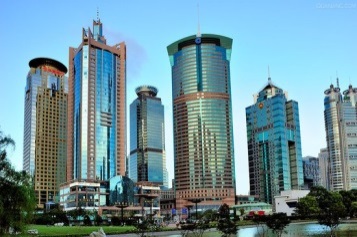 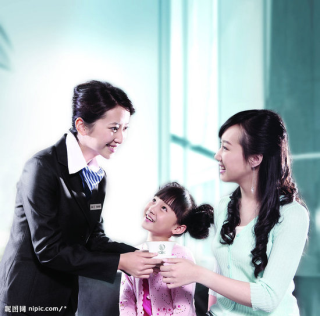 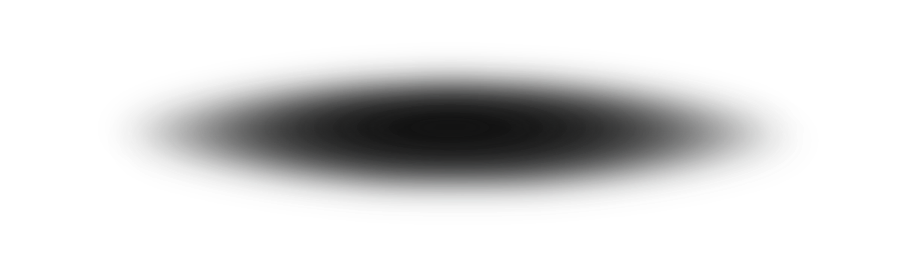 网银对公
网银对私
60
（二）公务卡支付
强制结算目录范围：
办公费、印刷费、咨询费、差旅费、维修（护）费、会议费、培训费、公务接待费、零星专用材料费、公务用车运行维护费等；
注：在强制结算目录范围内，不再办理借款。
公务卡报销需提供：
1.消费发票
2.银行卡签购单（POS机单）
   签购单需持卡人签名
2
1
3
4
公务卡
支付
强制执行经费类别
零余额项目经费
学校预算类经费
科研民口专项
国家基金
国家重点研发项目等
公务卡网上填报：
1. 在“支付方式”页面的“对私支付”项选择“网银对私（校内）”
2. 填写或选择校内职工的工号
3.“卡类型/银行”项选择“公务卡”
4. 其余操作不变
61
严格控制现金结算，按要求使用公务卡办理支付业务，进一步减少现金支付。
（二）公务卡支付(续）
县级以上（含县级）不具刷卡的场所：
在县级及县级以上地区不具备刷卡条件的场所发生的单笔消费在1000元（含1000元）以下的公务支出，报销时需附情况说明，项目负责人签字。
暂不纳入公务卡结算范畴的报销群体：
使用公务卡结算的科研项目报销研究生、科研助理（非在编）、校外专家差旅费（机票、住宿费）暂不列入公务卡结算范畴。
2
1
3
4
暂不使用公务
卡结算
县级以下不具刷卡的场所：
在县级以下（不包括县级）地区不具备刷卡条件的场所发生的公务支出，报销时需附情况说明，项目负责人签字。
特殊事项不具刷卡条件：
签证费、快递费、过桥过路费、出租车费用（的士、网约车）等目前只能使用现金结算支出。
62
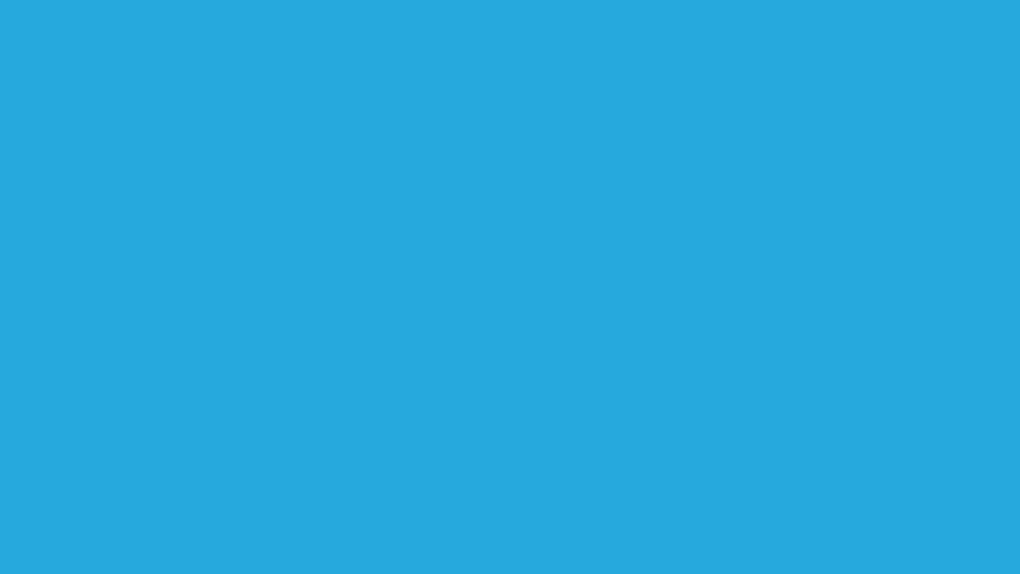 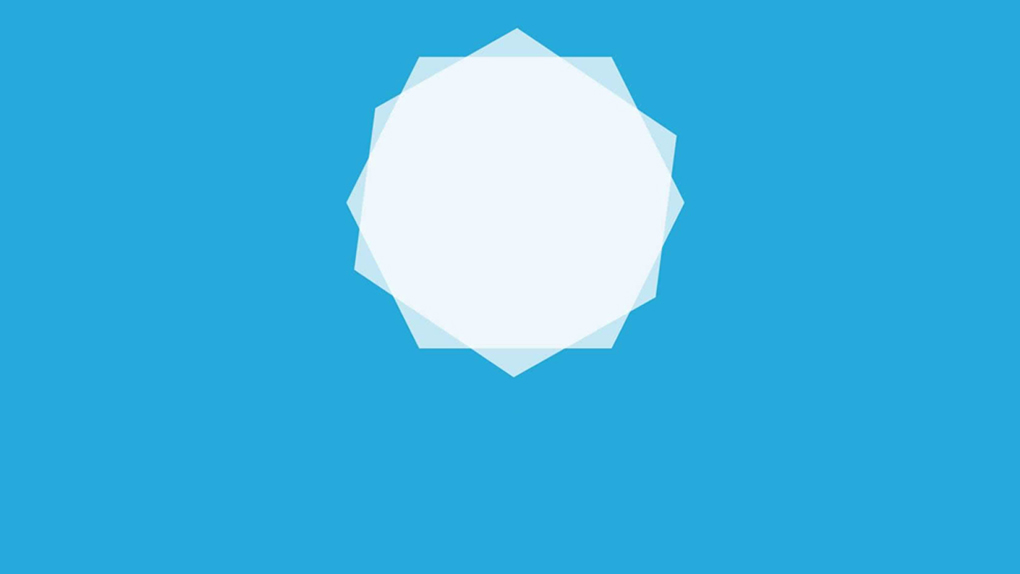 ［   ］
05
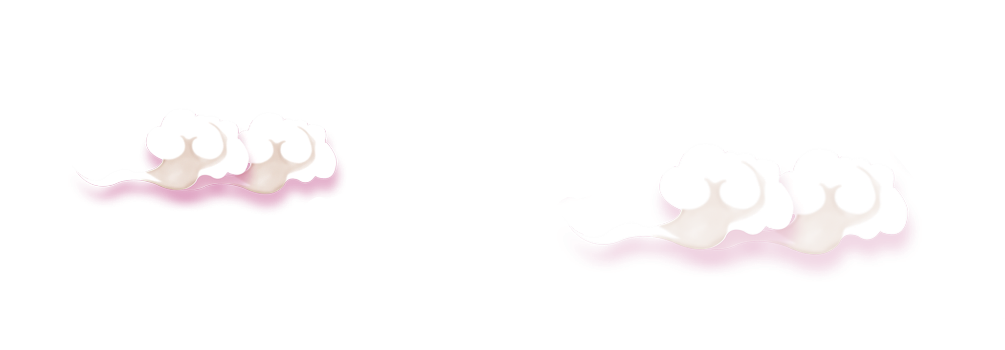 网上远程（预约）报账系统
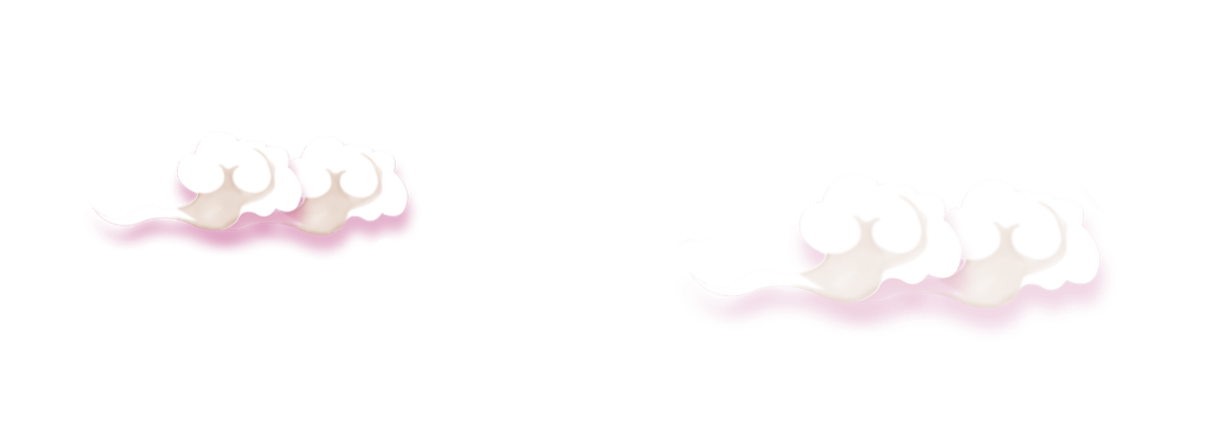 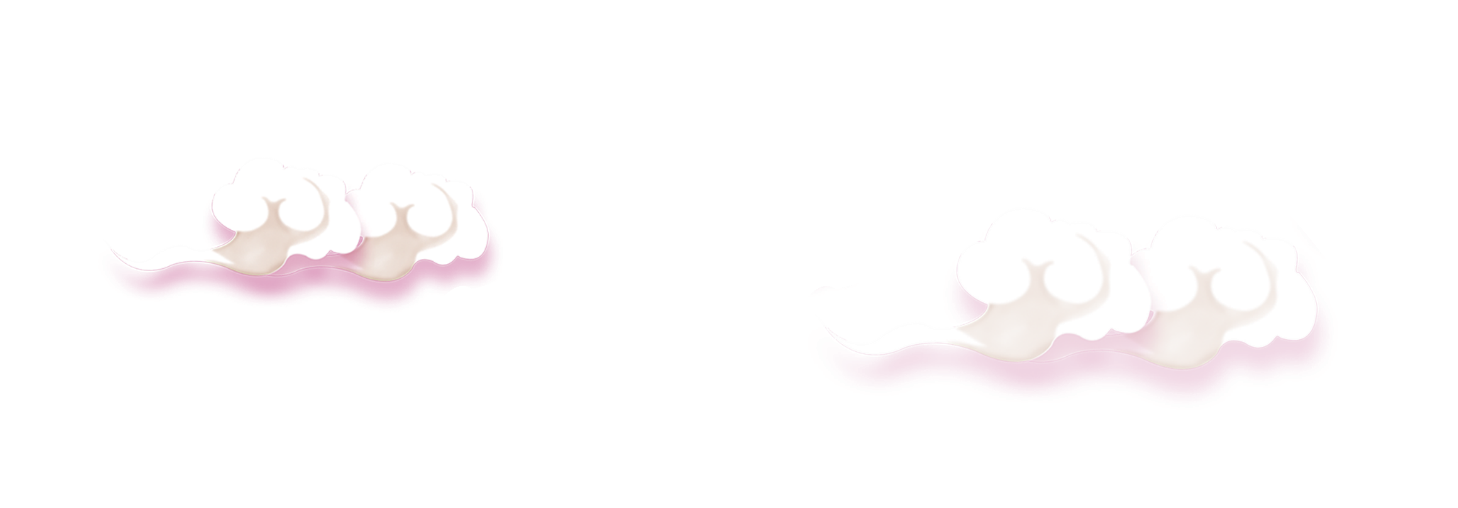 网上远程（预约）报账系统
64
（一）浏览器与登录路径
浏览器
A
使用360浏览器极速模式、Google浏览器，
关闭弹出窗口拦截功能。
登录路径
B
路径一：直接登录网址 http://202.116.160.107/dlpt/；
路径二：http://web.scau.edu.cn/cwc/，点击“财务网上综合服务平台”。
65
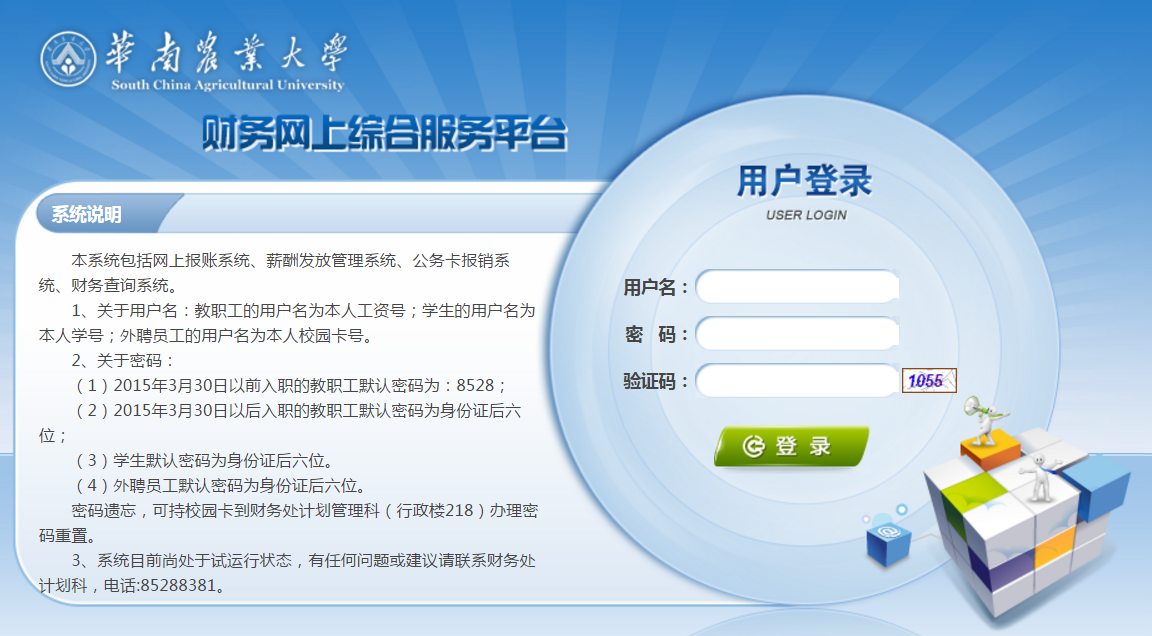 1、输入用户名
2、输入密码
4、点击登录
3、输入验证码
66
（二）网上远程（预约）报账系统结构
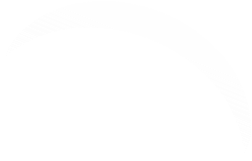 1
网上报账系统
网上申报系统
2
1
2
办理有发票的、不额外扣除税费的正常报销业务。
主要包括日常报销、差旅费报销、借款三种业务。
办理不需要发票、需额外扣除税费的个人收入发放业务。
主要包括学生奖助金发放、校内职工其他收入发放、校外人员劳务发放等。
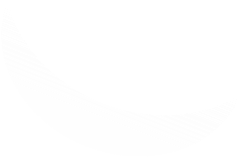 67
网上报账系统与网上申报系统
（三）网上远程（预约）报账注意事项
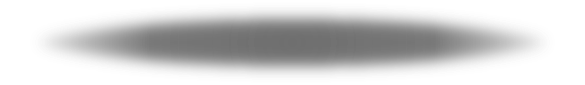 网上报销不改变
原来的审批手续
审批手续
科目
选择
一张经费卡在日常报销业务
类型中可以报销多个科目
投递时，请将二维码扫描
后的小票贴到信封外面
投递
细节
盖章
细节
打印的报销单左下
角不用单位盖章
68
审批、科目、投递、盖章
（四）网上远程（预约）报账尚未涉及的业务类型
科研经费及
各种收入入账
预借税金
酬金发放
工资发放
3
4
2
5
6
1
缴费、退费
如：质保金
因公出国（境）
批量发放学生奖助学金等
69
远程报账尚不能办理，需要现场办理的主要业务有哪些呢？
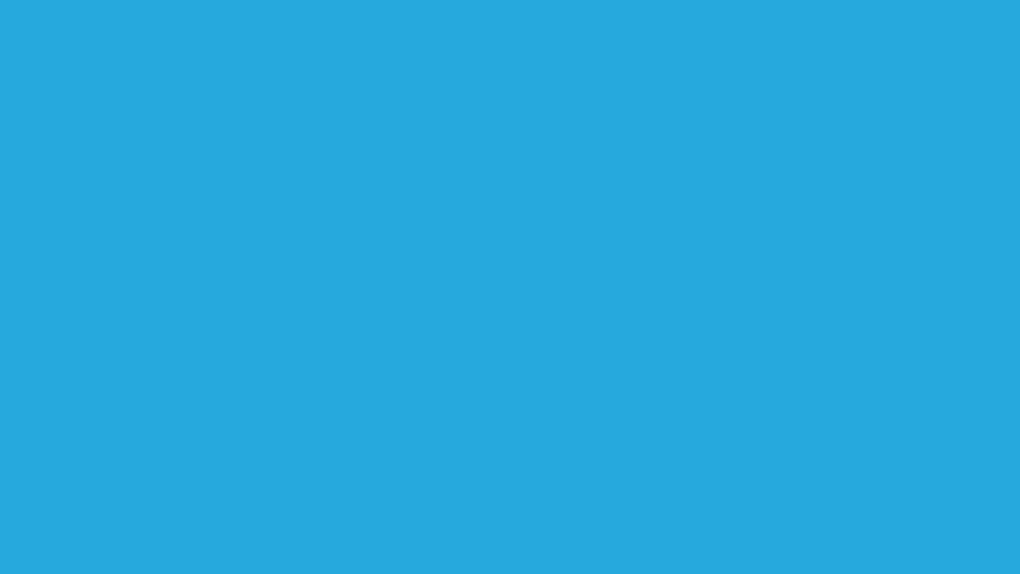 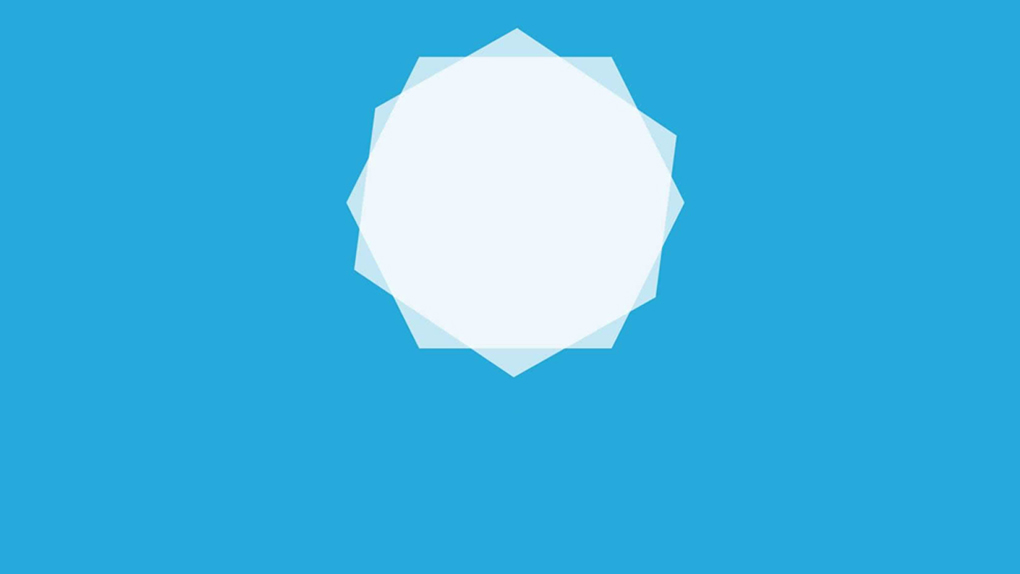 ［   ］
06
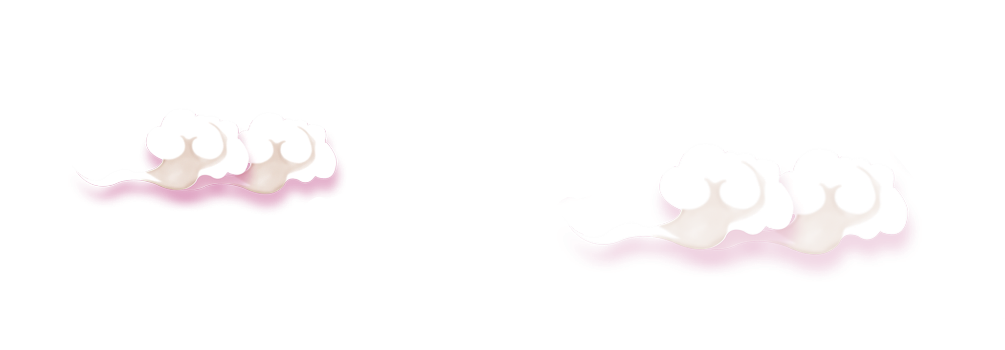 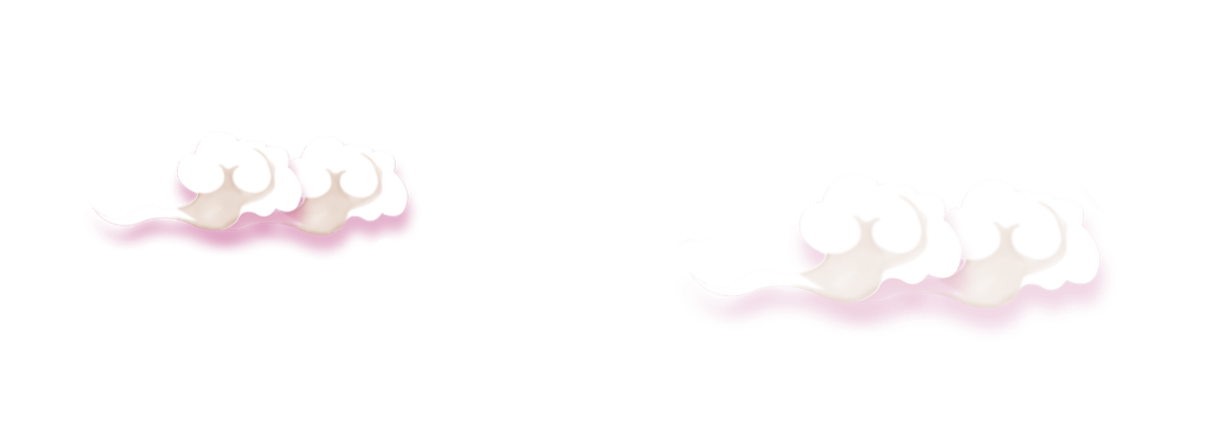 财务处微信平台和报账员工作群
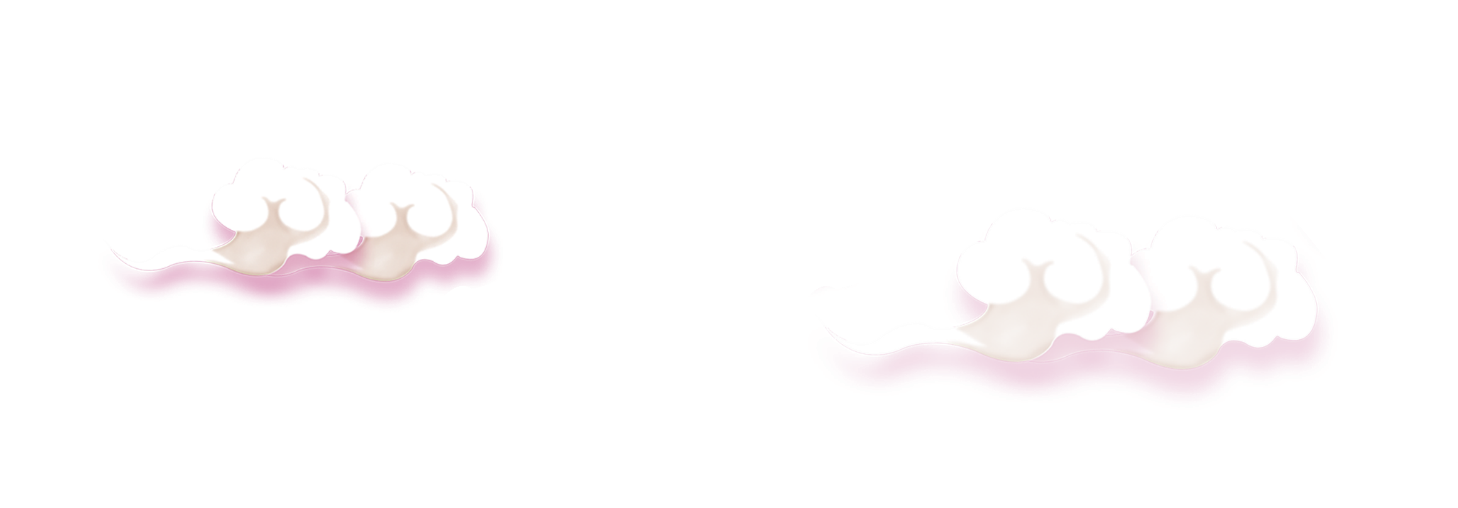 两个信息服务平台
微信平台
报账员工作QQ群
1
2
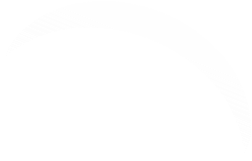 微信公众号：华南农业大学财务处
使用方法：扫二维码→用户绑定→查询、查看等
用户名：工号
初始密码：8528（或身份证后六位）。
主要服务类型：项目经费卡信息查询、工资信息查询服务、其他收入查询、财务处发布的通知公告、最新财经法规文件及解读等。
报账员工作QQ群号：432463803
主要服务类型：传递报账有关的最新政策、财经法规、管理办法等；业务人员利用业余时间答疑解惑。
1
2
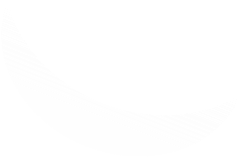 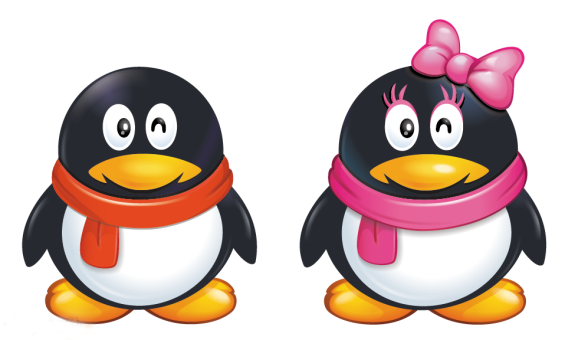 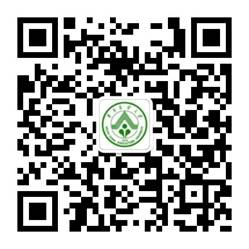 微信平台二维码
71
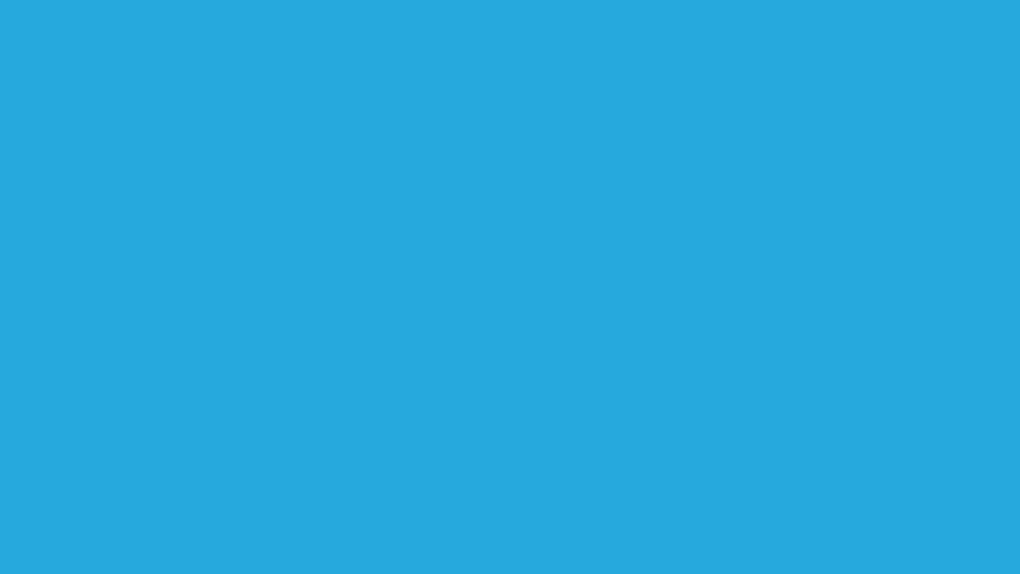 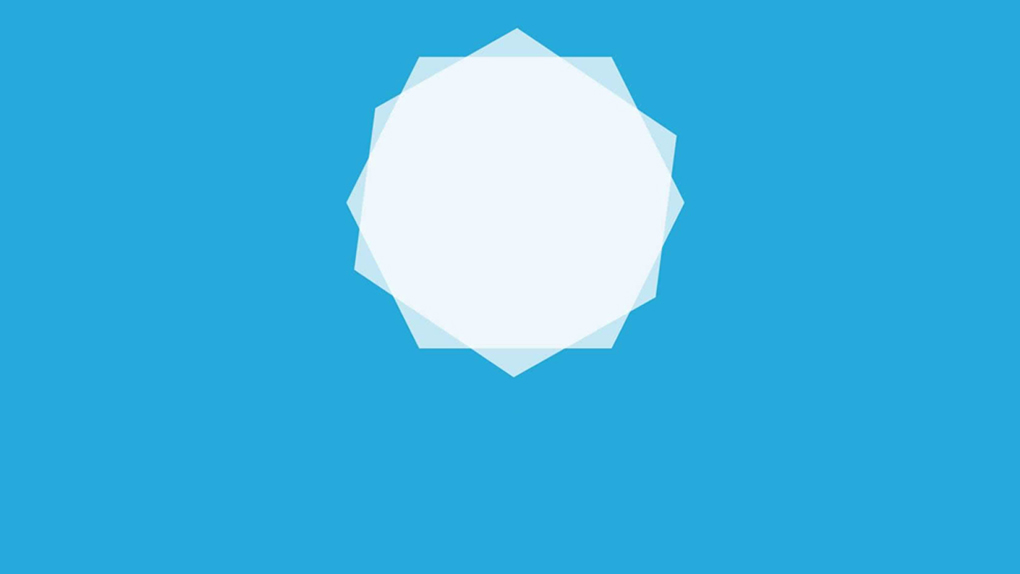 谢谢
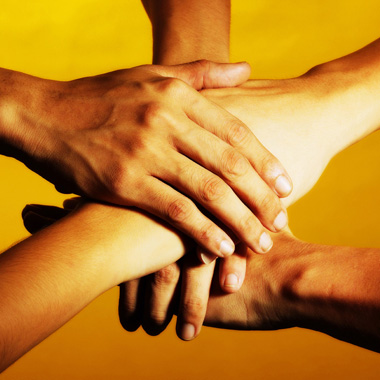 谢谢观看！